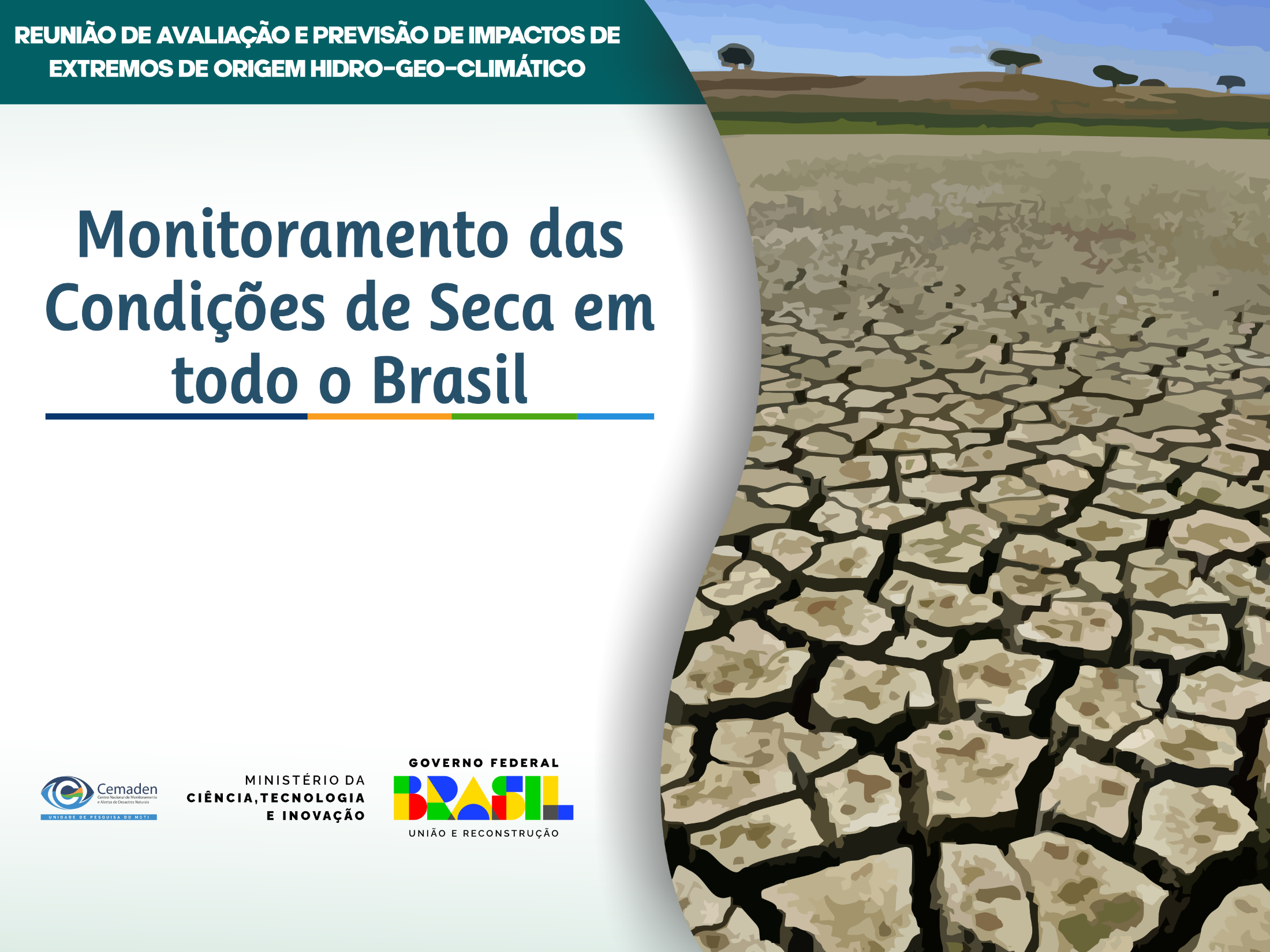 Monitoramento da situação da seca na Região Nordeste
Dezembro/ 2023
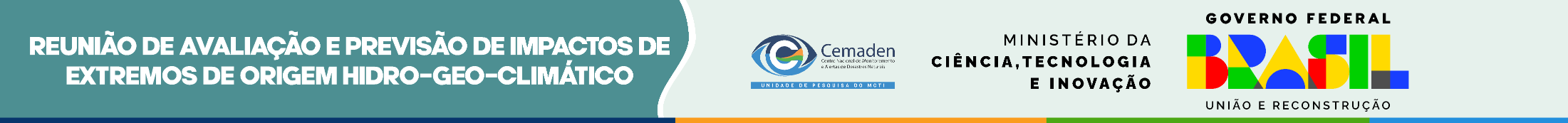 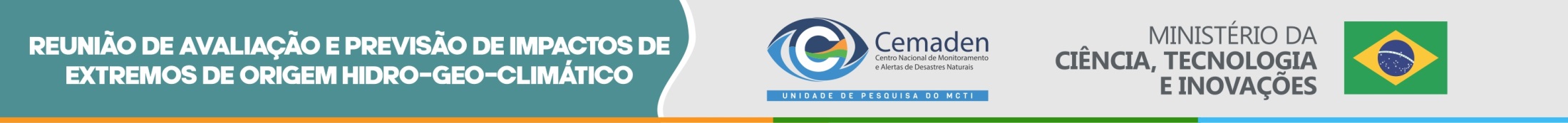 Monitoramento da situação da seca
na Região Nordeste
.
2
2
Chuva dos últimos 30 dias
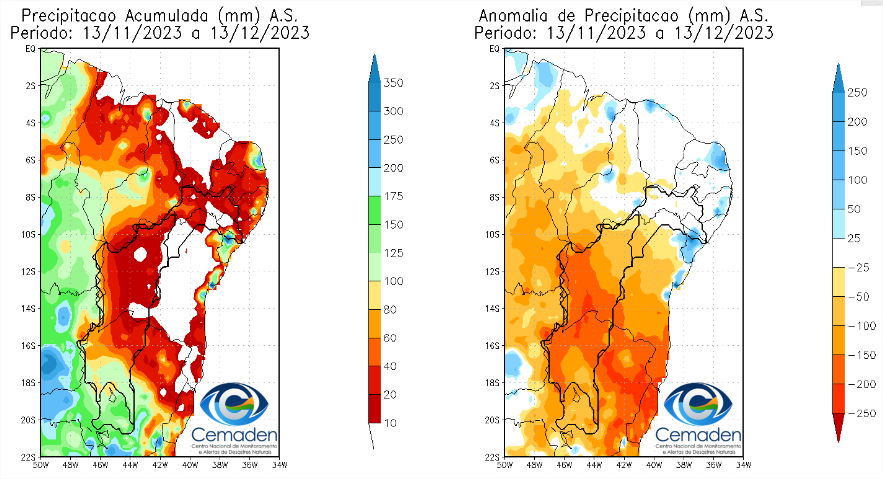 2
Fonte dos dados: INPE
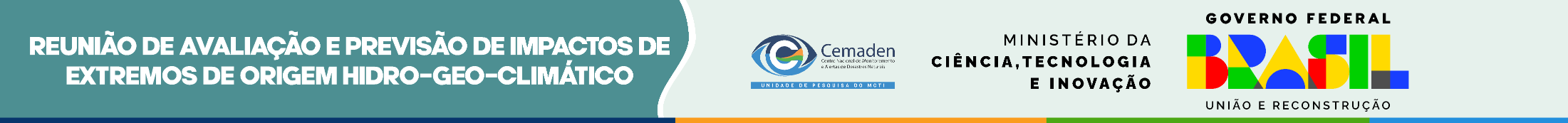 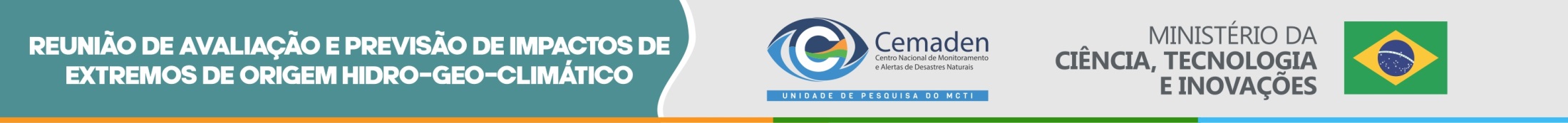 Monitoramento da situação da seca
na Região Nordeste
.
3
Precipitação: Dezembro 2023 (até 12/12)
Novembro
Máximo de dias consecutivos sem chuva
Anomalia (mm)
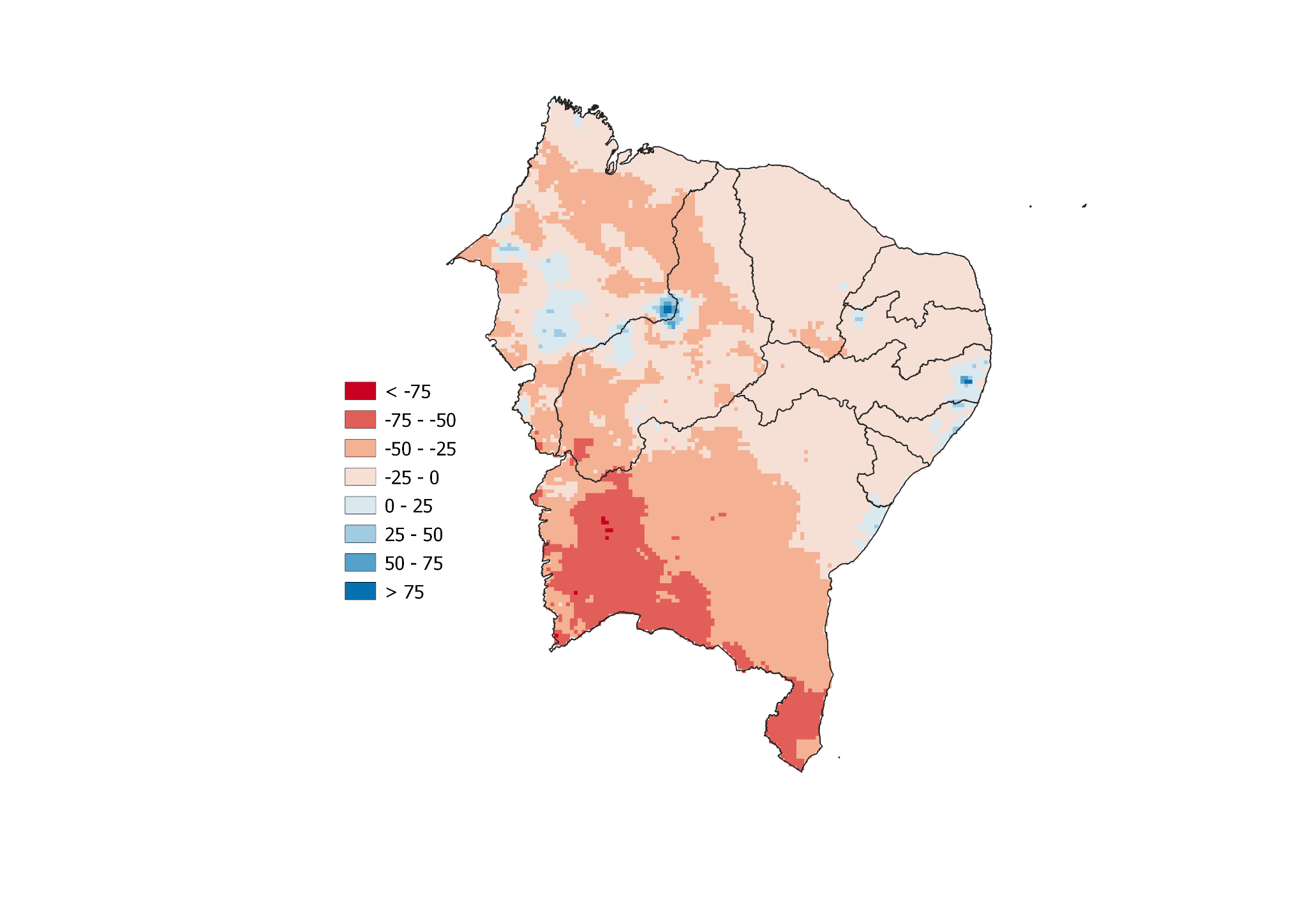 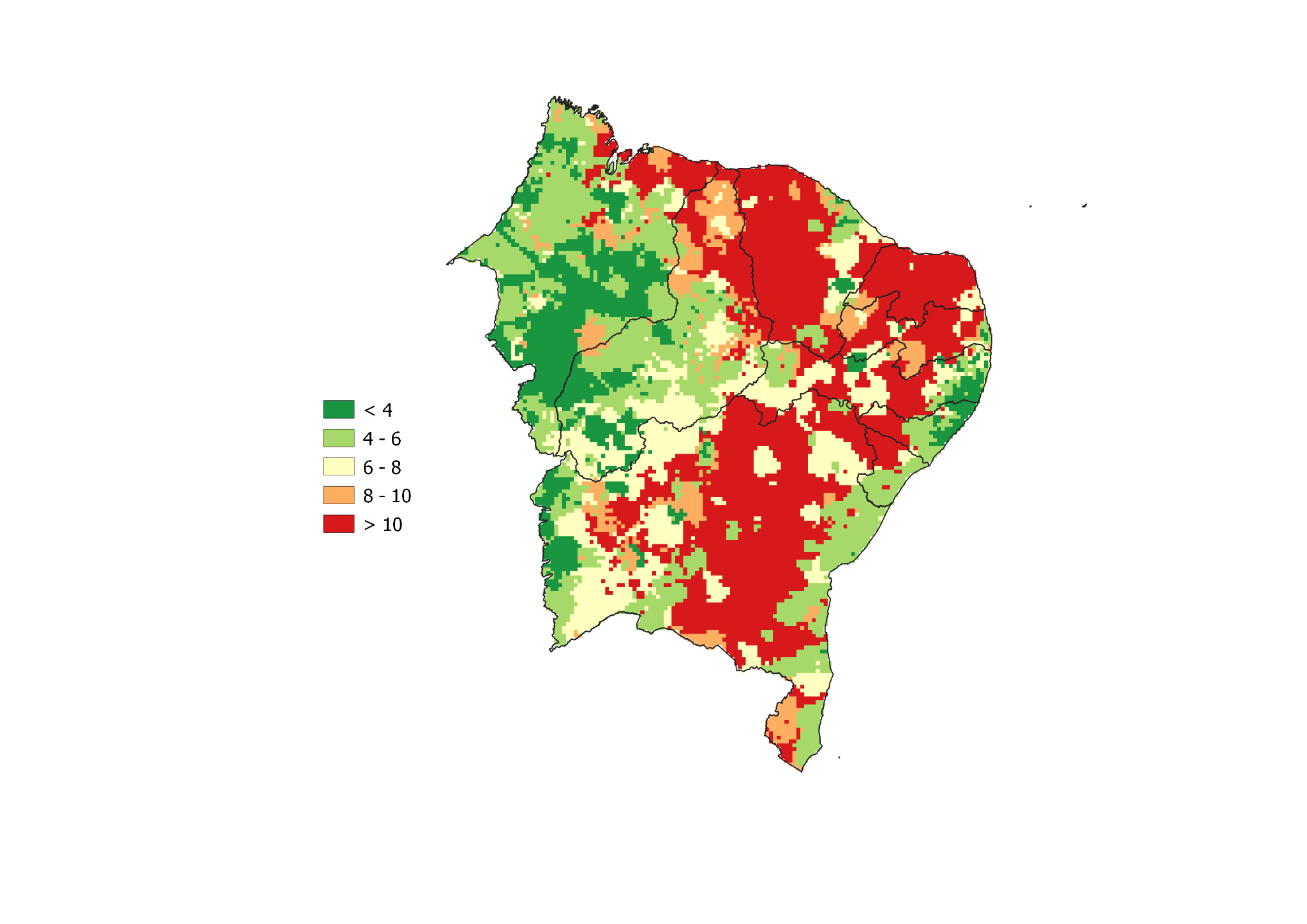 Fonte: Precipitação observada (MERGE).
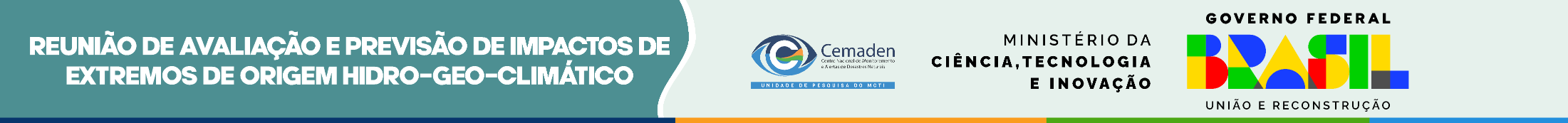 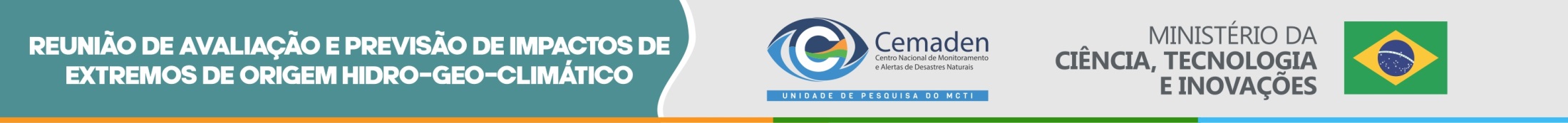 Monitoramento da situação da seca
na Região Nordeste
.
4
SPI 03 Observado – Novembro 2023
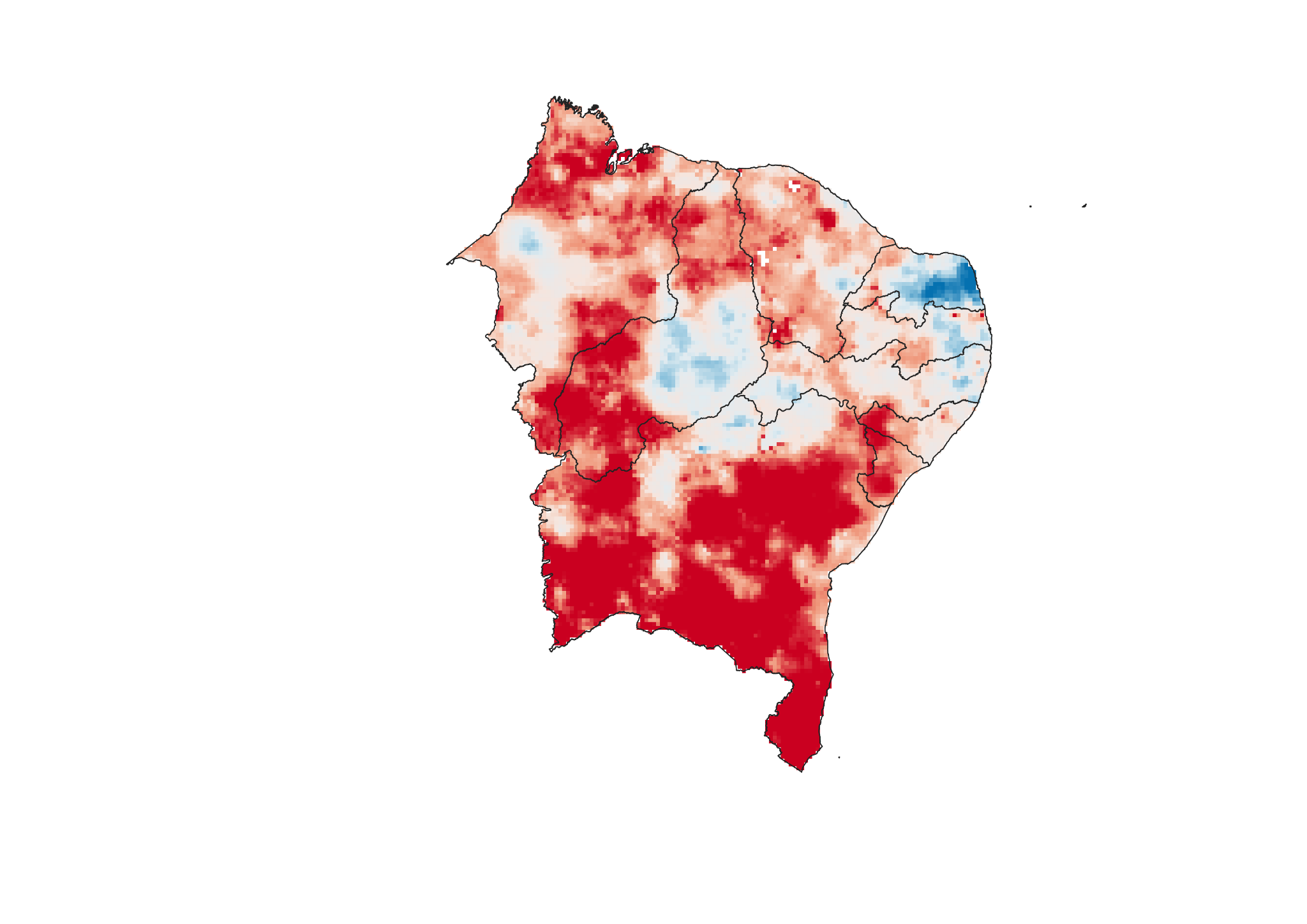 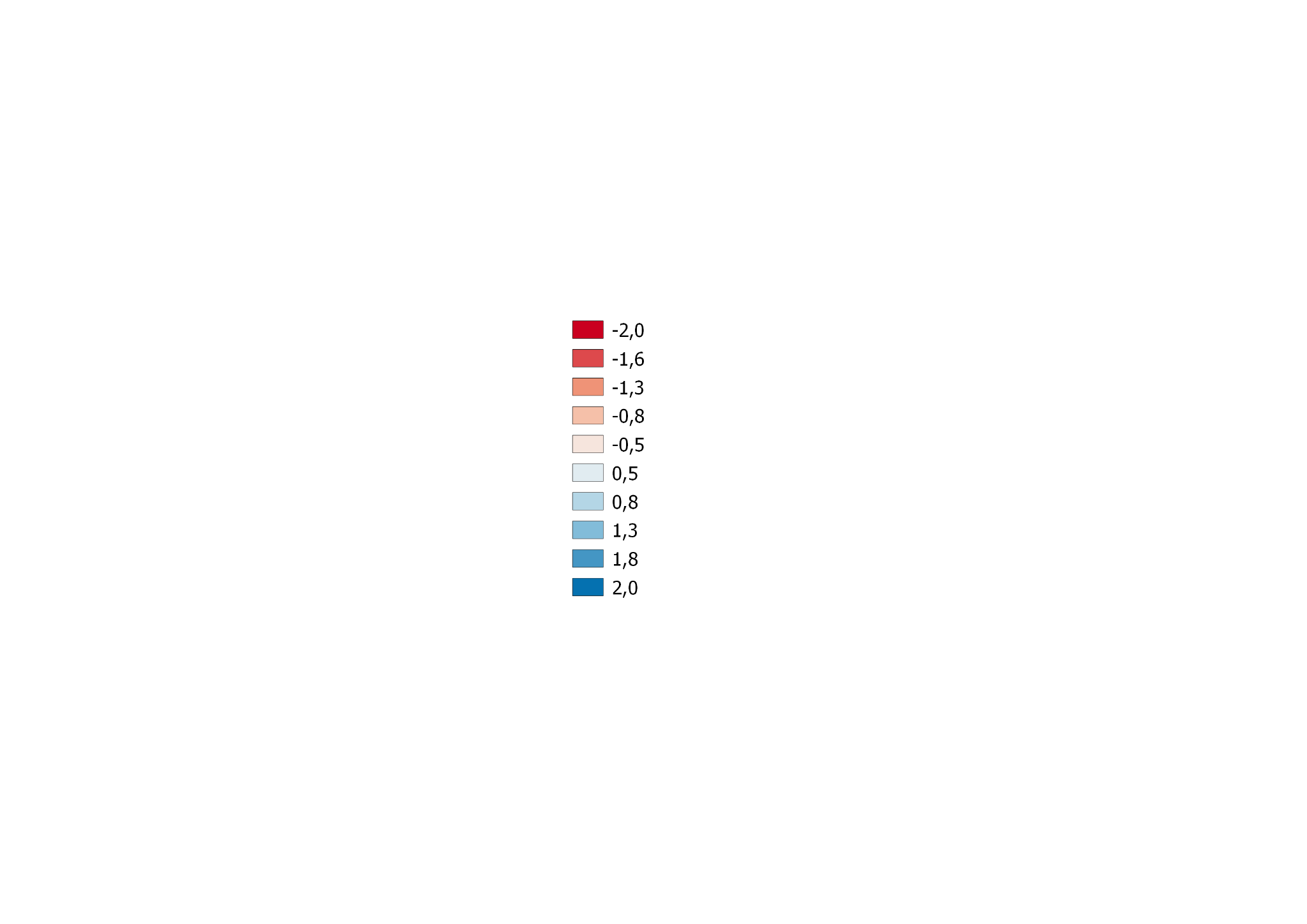 Fonte: Precipitação observada (MERGE).
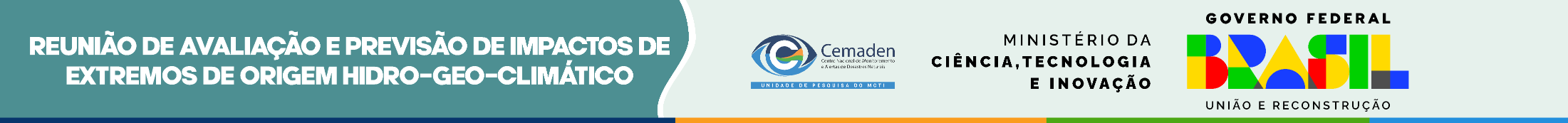 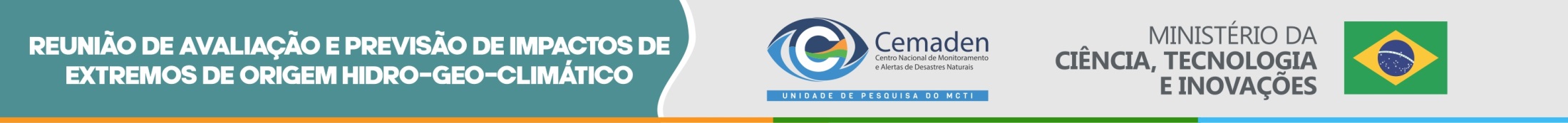 Monitoramento da situação da seca
na Região Nordeste
.
5
Índice Integrado de Seca - IIS 
(SPI1 + VHI + AUS): Novembro/2023
IIS-3
IIS-6
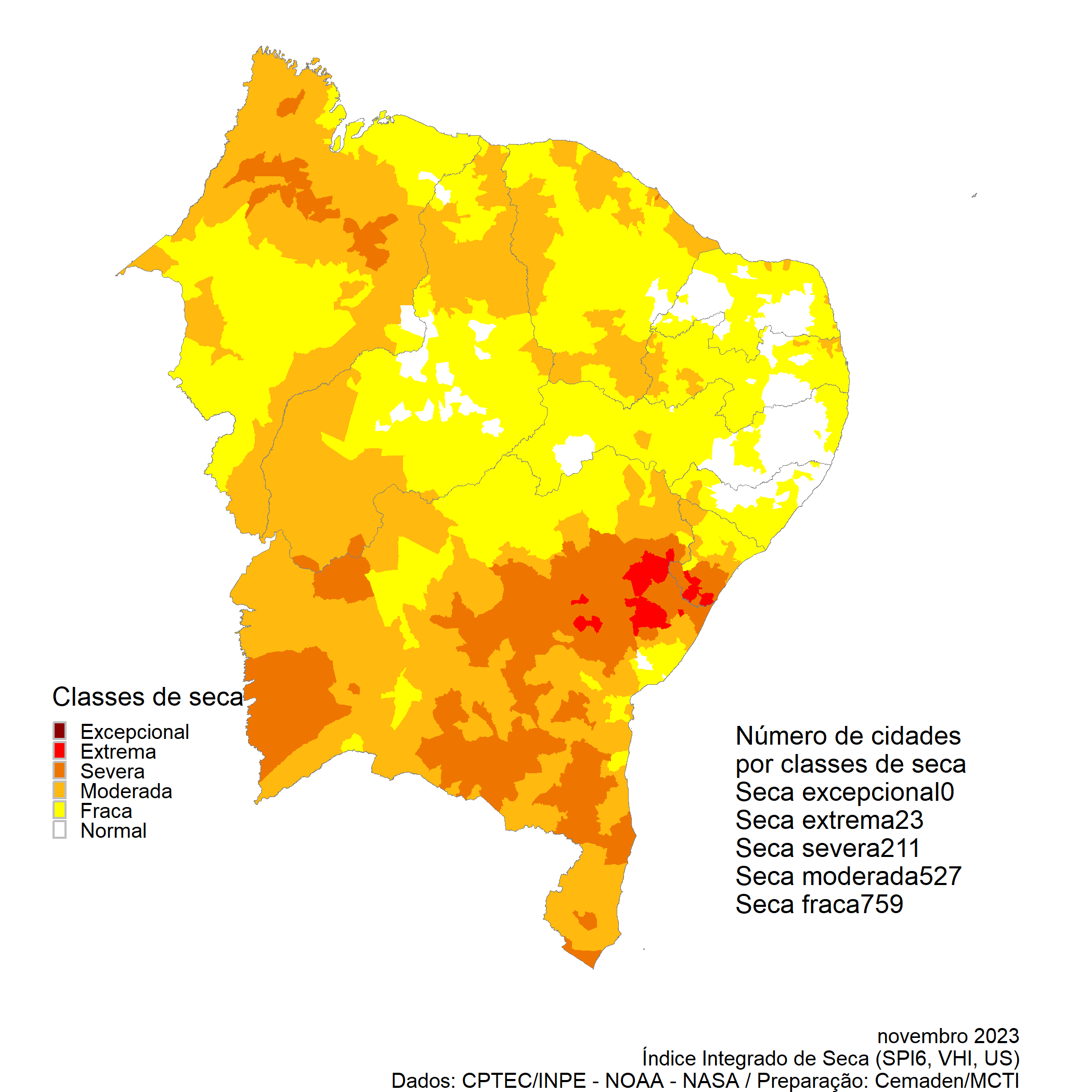 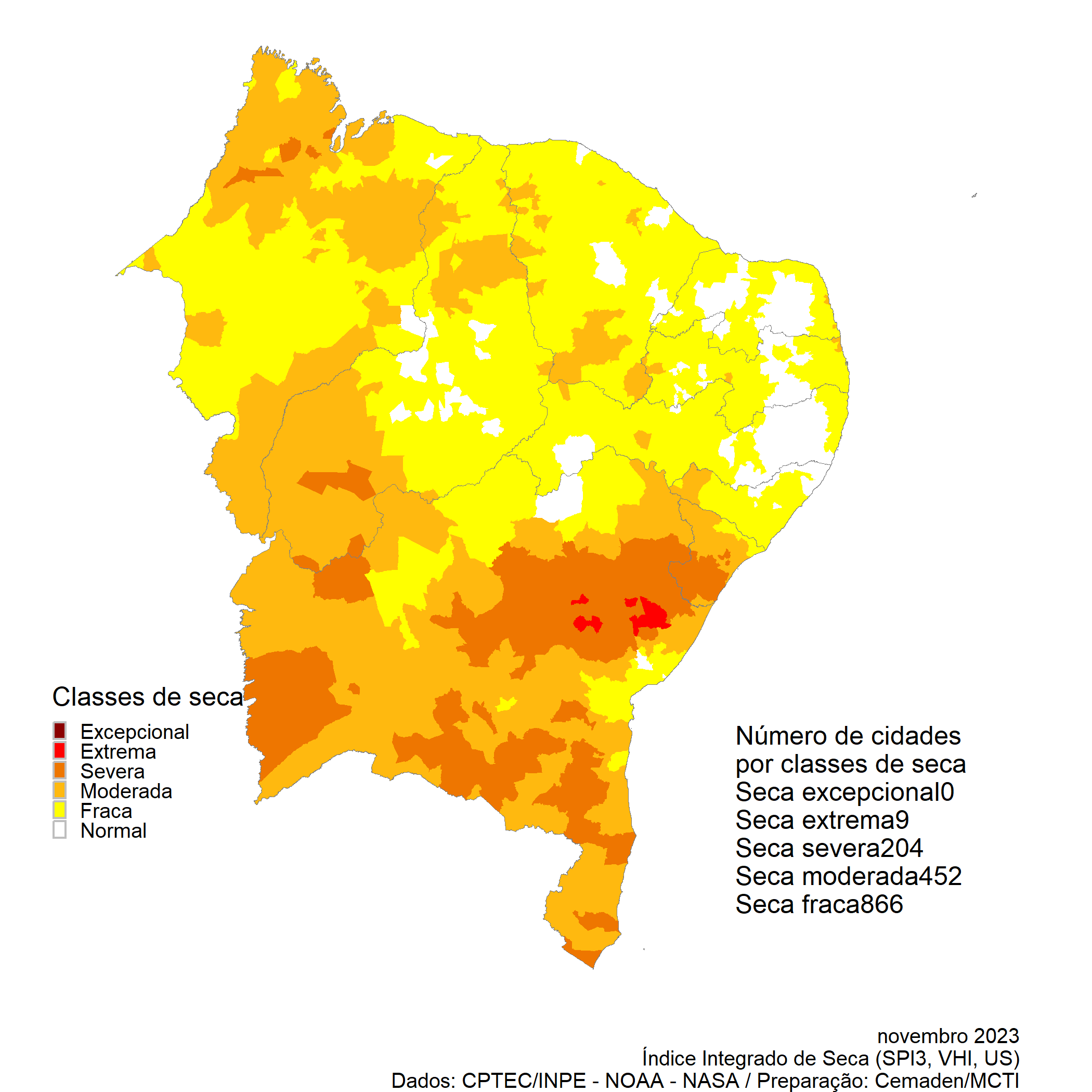 Fonte: Estimativa população afetada IIS-01, Dados de população Censo 2022 (IBGE, 2023).
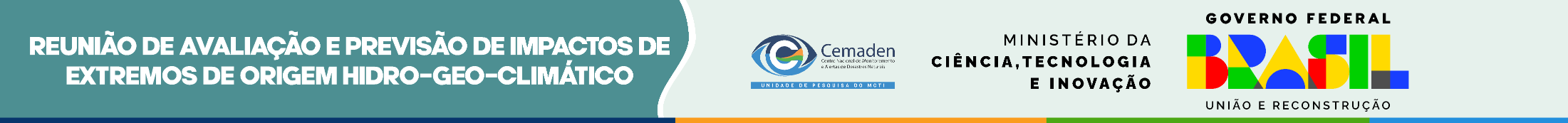 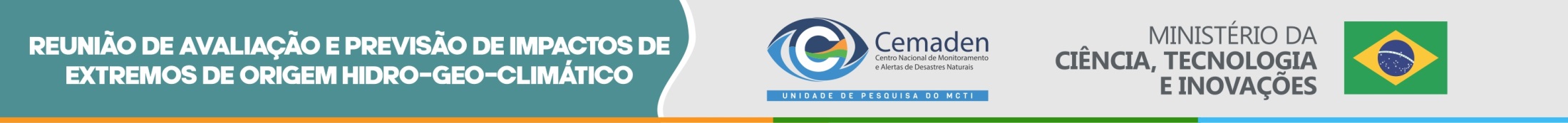 Monitoramento da situação da seca
na Região Nordeste
.
6
Índice Integrado de Seca - IIS 
(SPI3 + VHI + AUS): Dezembro/2023
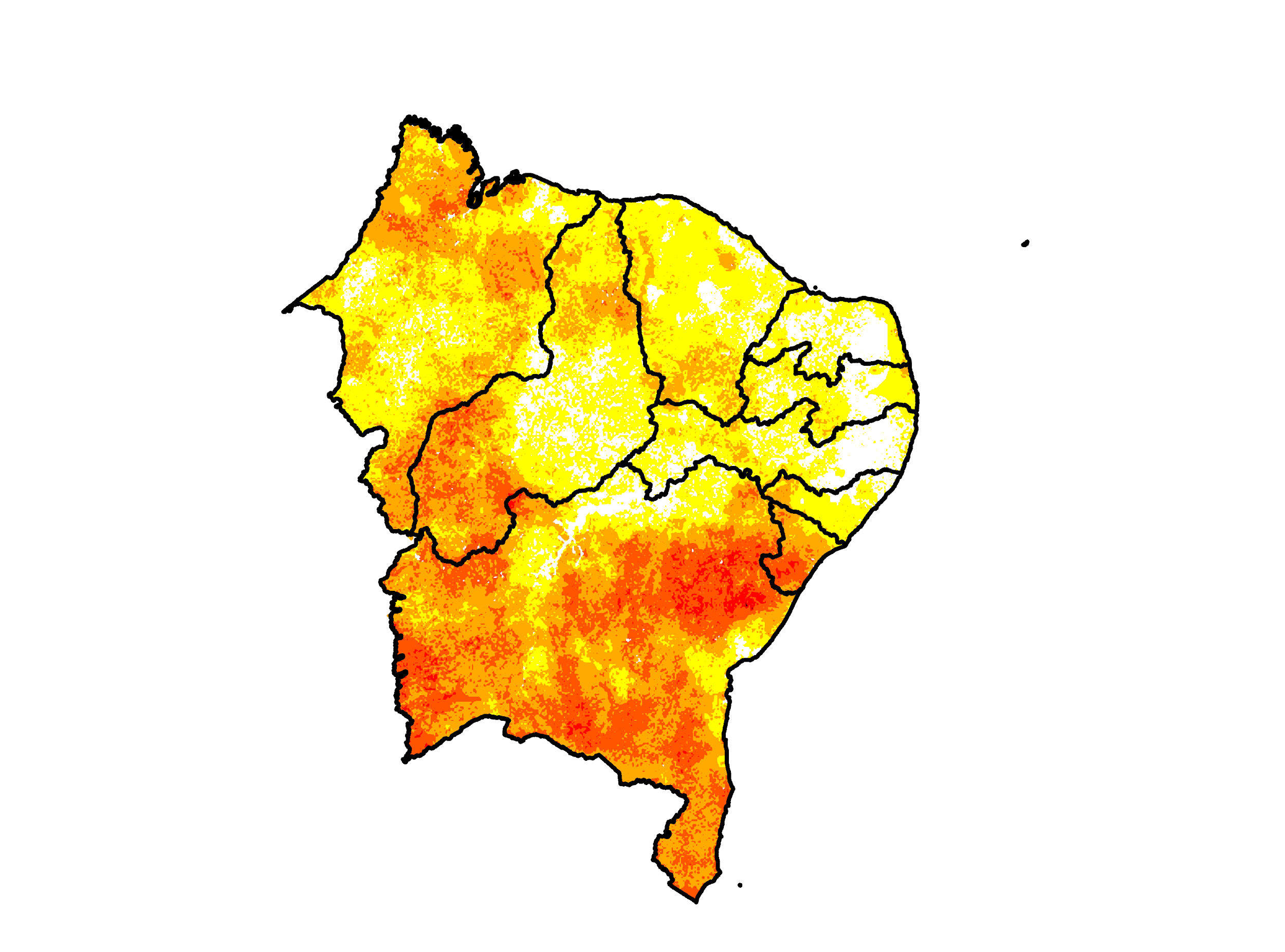 População Potencialmente Afetada(Seca Extrema/Severa)

5.173.083
Classe de Seca
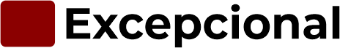 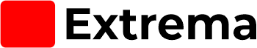 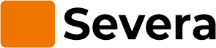 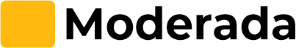 Fonte: Estimativa população afetada IIS-03, Dados de população Censo 2022 (IBGE, 2023).
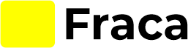 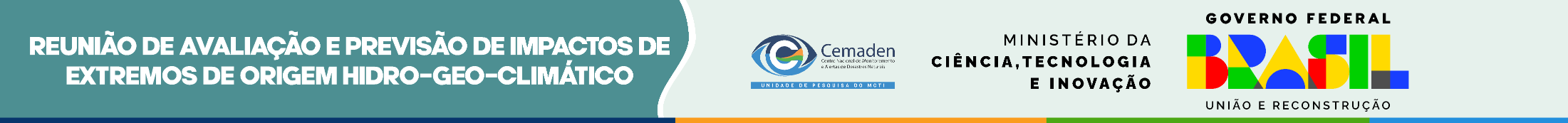 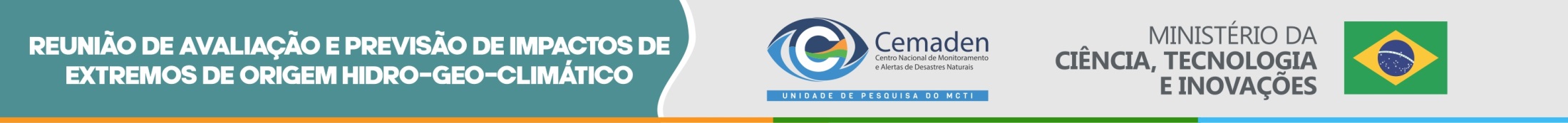 Monitoramento da situação da seca
na Região Nordeste
.
7
Progressão das Condições de Seca (PCS)
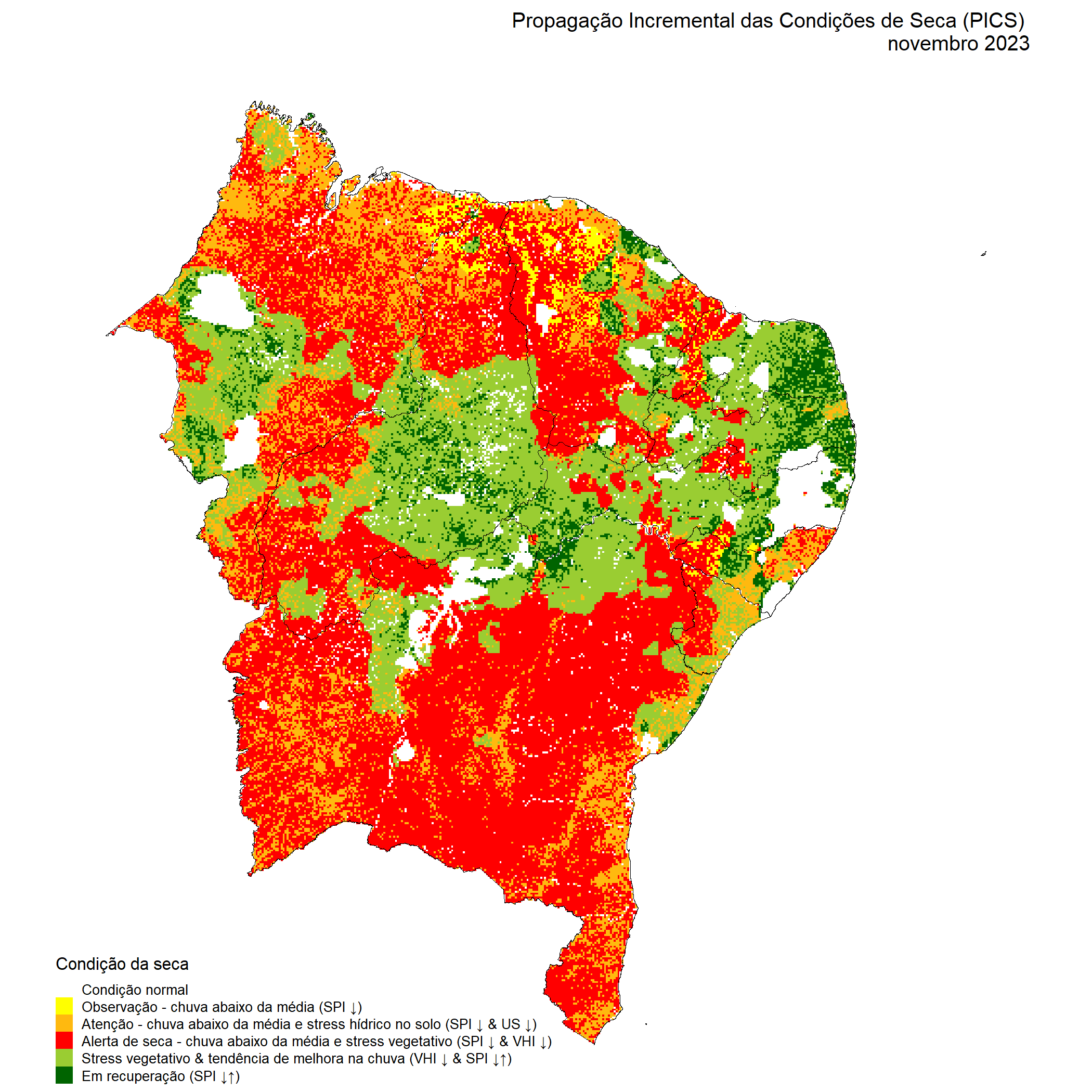 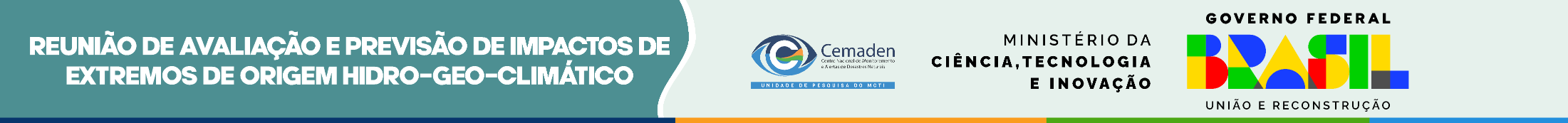 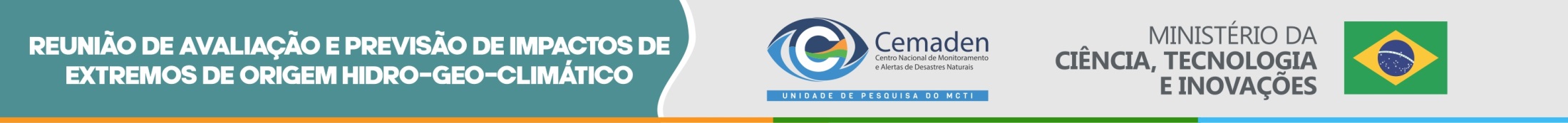 Monitoramento da situação da seca
na Região Nordeste
.
8
8
Índice Integrado de Seca (IIS-01) em Projetos de Assentamento: 
Dezembro Parcial (até 11/12/2023)
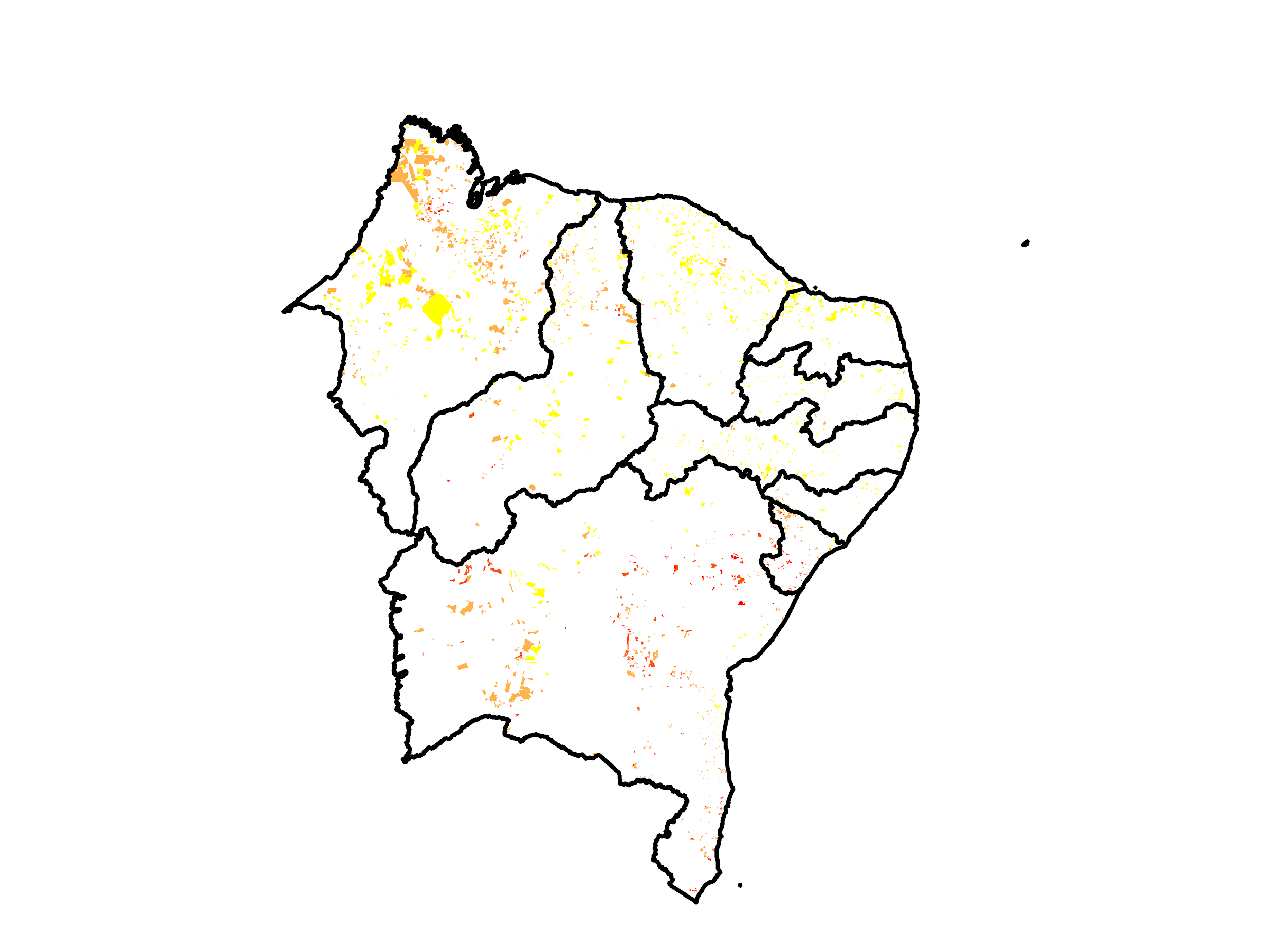 Número de Famílias em Projeto de Assentamento por Categoria de Seca
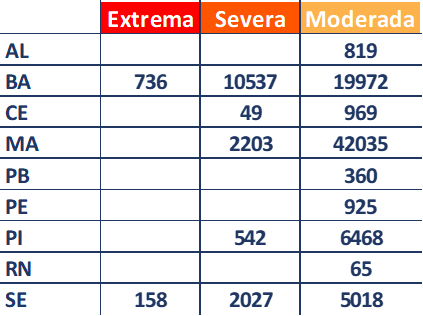 Classe de Seca
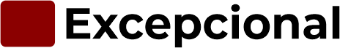 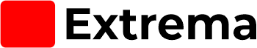 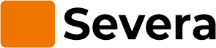 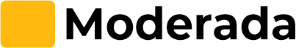 Fonte: Estimativa população afetada IIS-01, Dados de população Censo 2022 (IBGE, 2023).
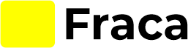 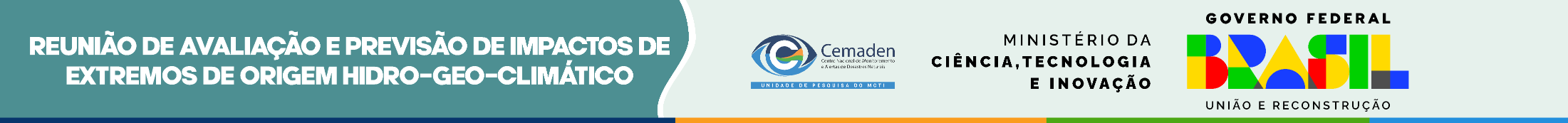 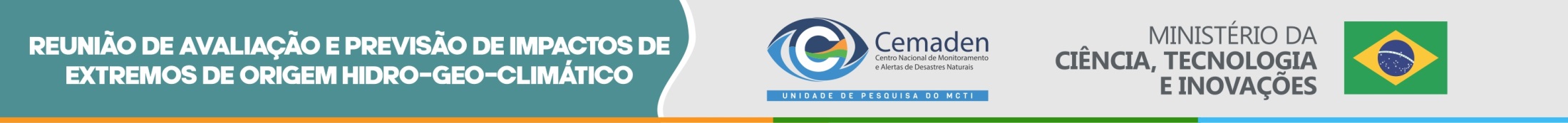 Monitoramento da situação da seca
na Região Nordeste
.
9
Áreas de Pastagens e Agrícolas Afetadas pela Seca
Dez (parcial - 11/12/2023 )
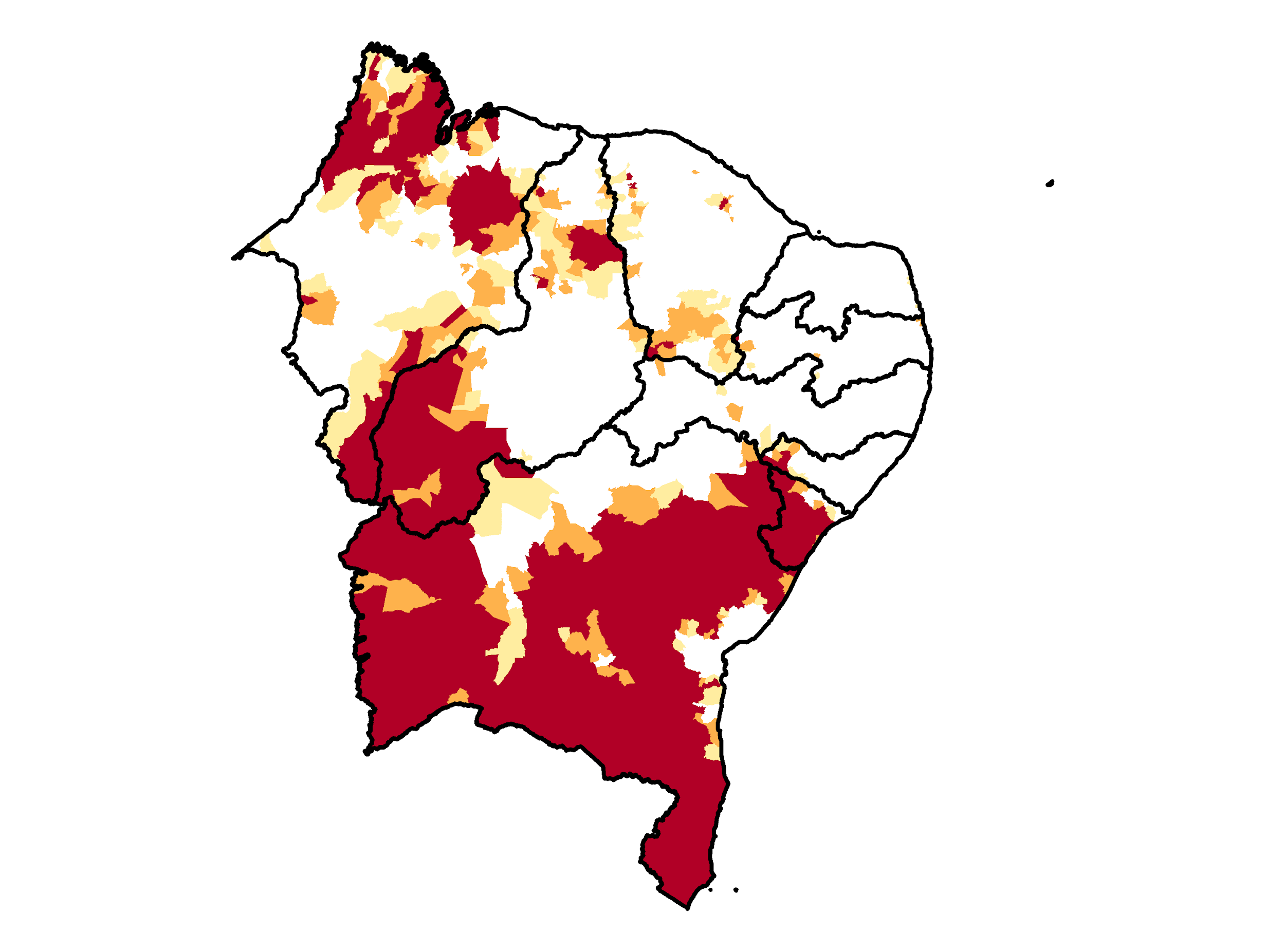 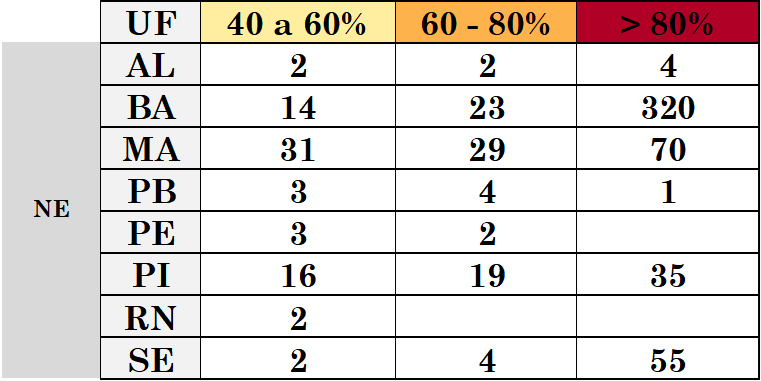 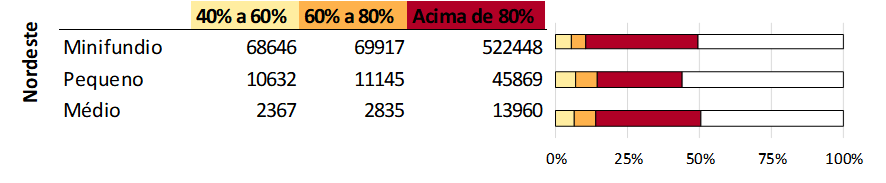 Fonte: Estimativa a partir dos dados do Cadastro Ambiental Rural para minifúndios, pequenas e médias propriedades e IIS-3, Desenvolvimento e Processamento (CEMADEN).
Situação meteorológica atual
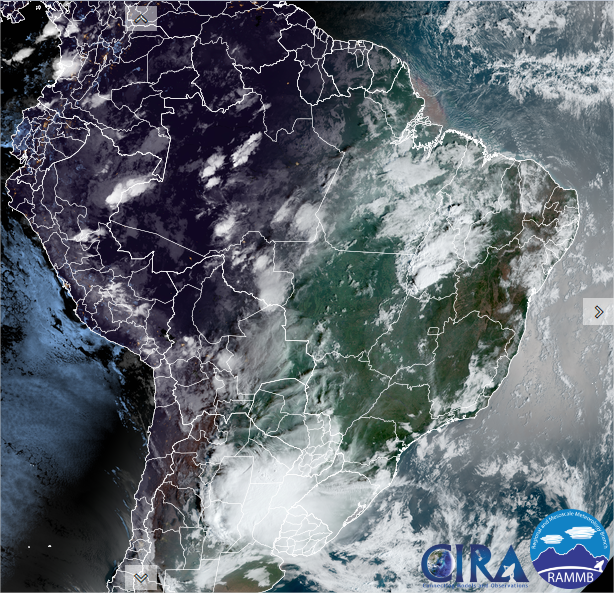 A
B
A
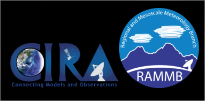 A
Fonte: INMET
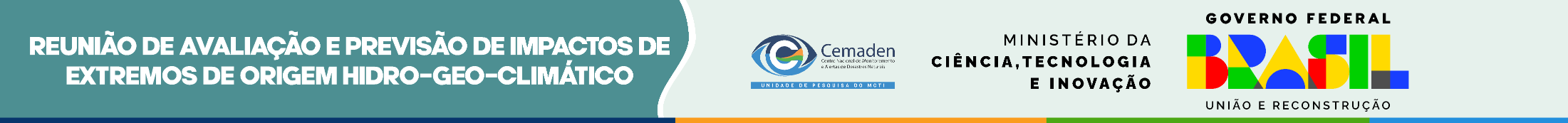 Monitoramento da situação da seca
na Região Nordeste
Previsão de chuva próximos 7 dias
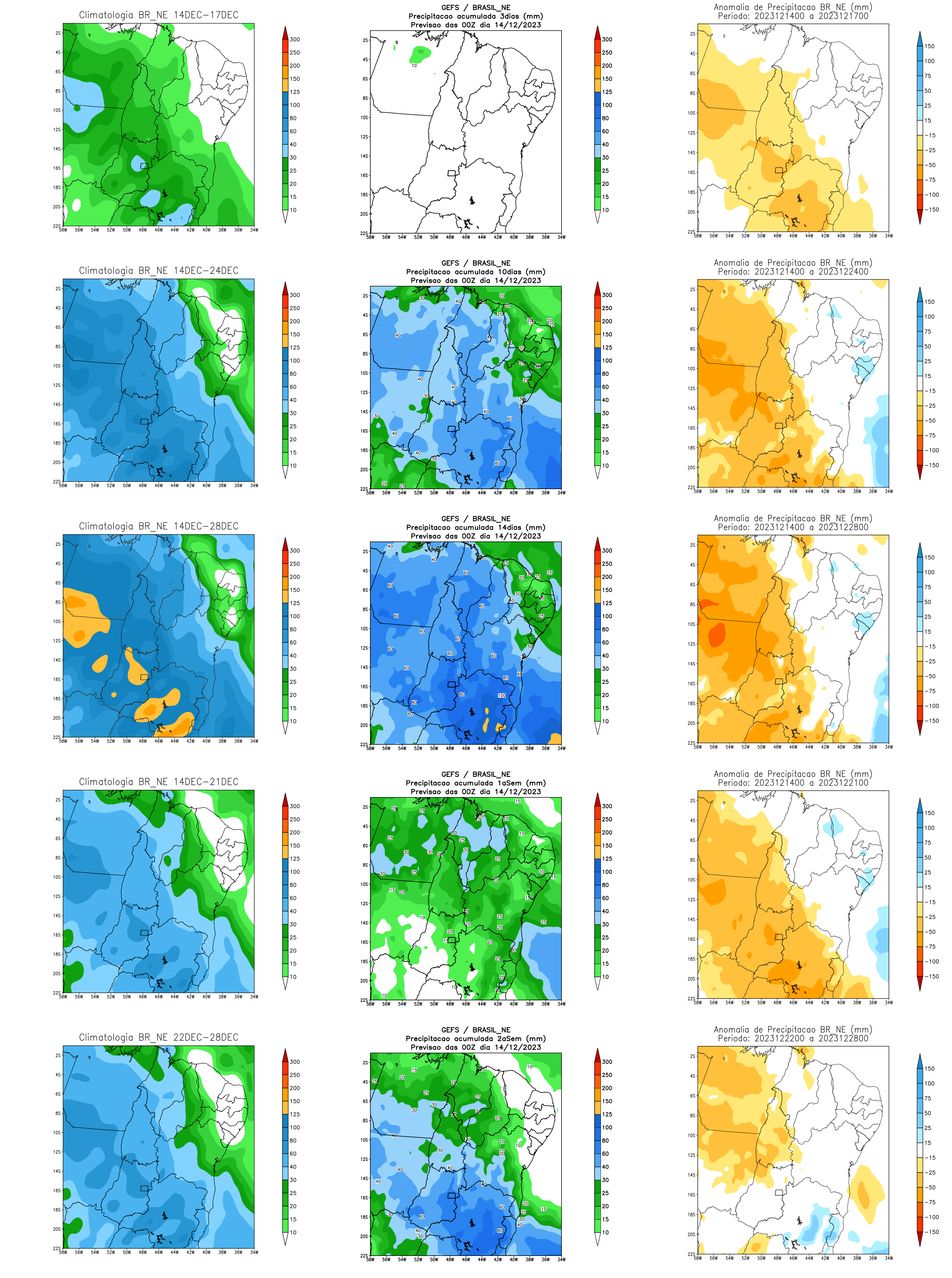 Fonte: GEFS/NOAA
11
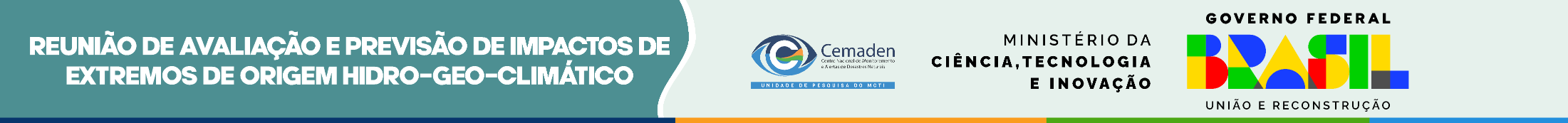 Monitoramento da situação da seca
na Região Nordeste
Bacia do rio São Francisco
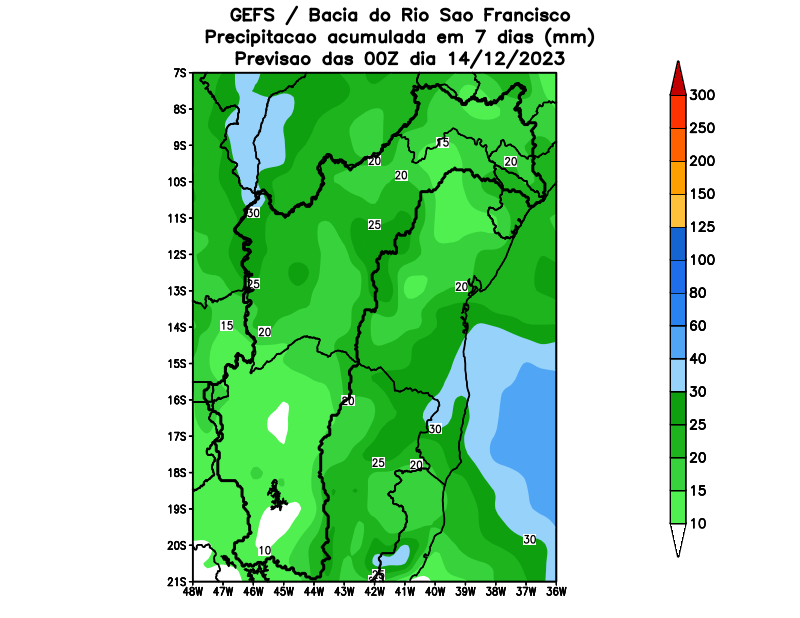 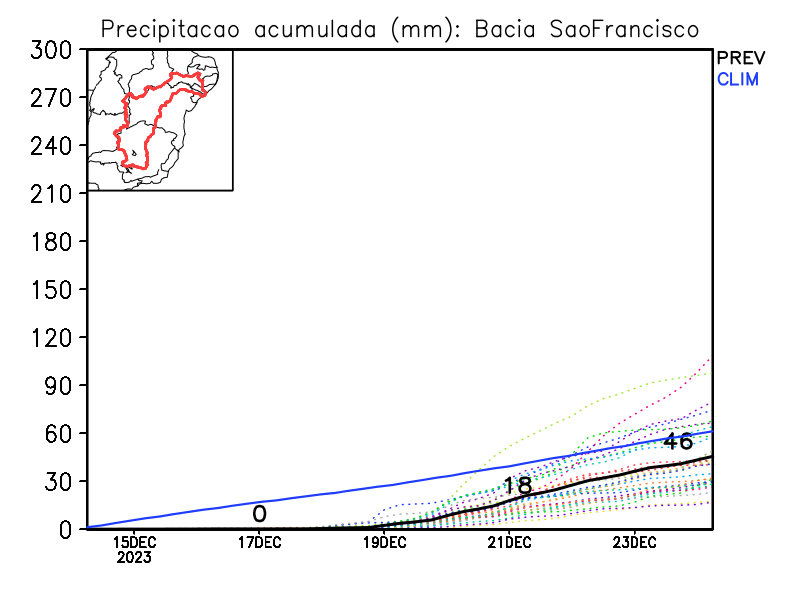 12
Modelo GFS/NOAA
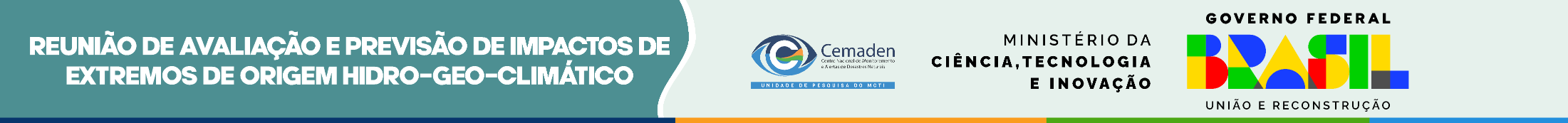 Monitoramento da situação da seca
na Região Nordeste
Bacia de Sobradinho
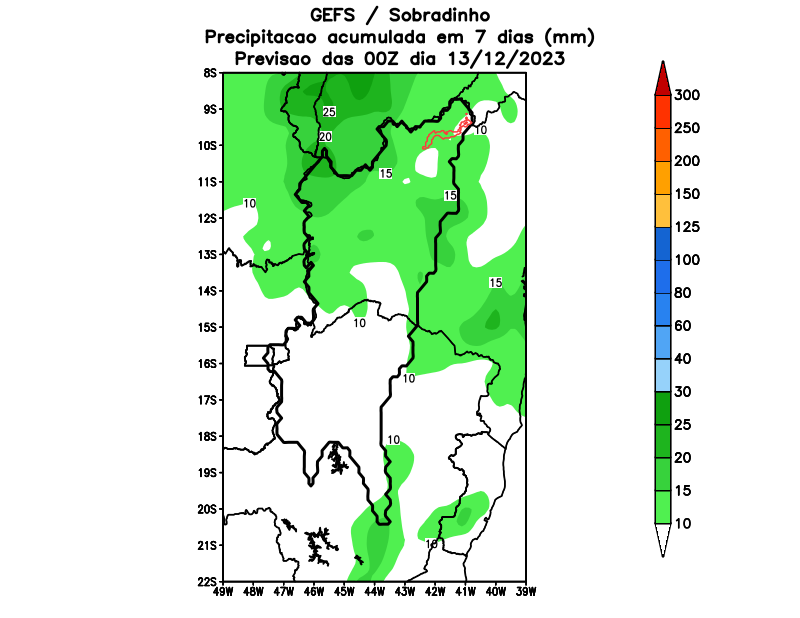 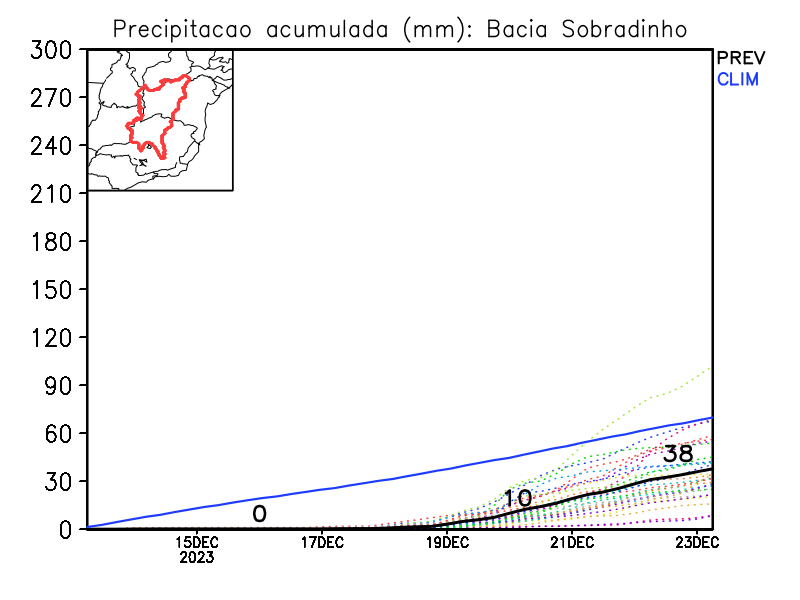 13
Modelo GFS/NOAA
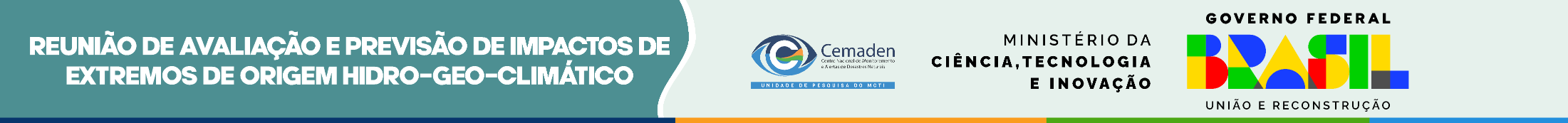 Monitoramento da situação da seca
na Região Nordeste
Bacia de Três Marias
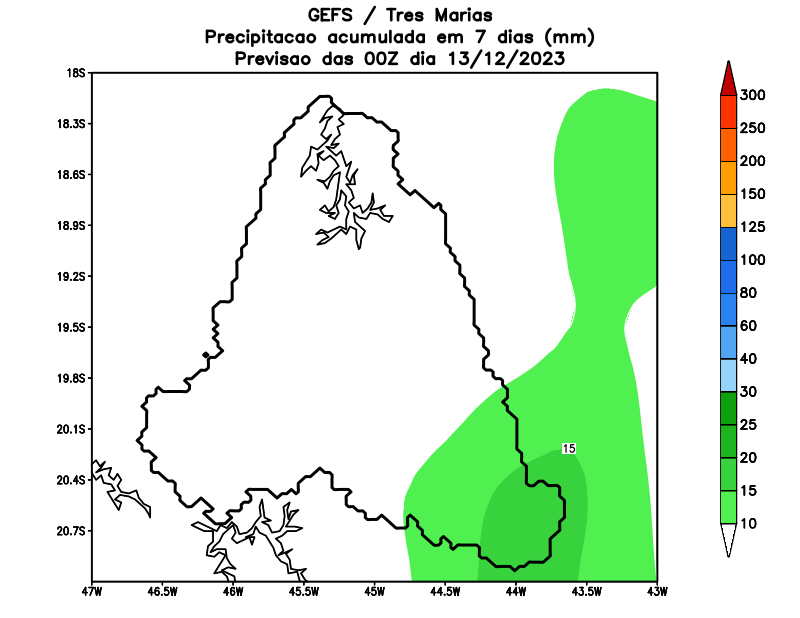 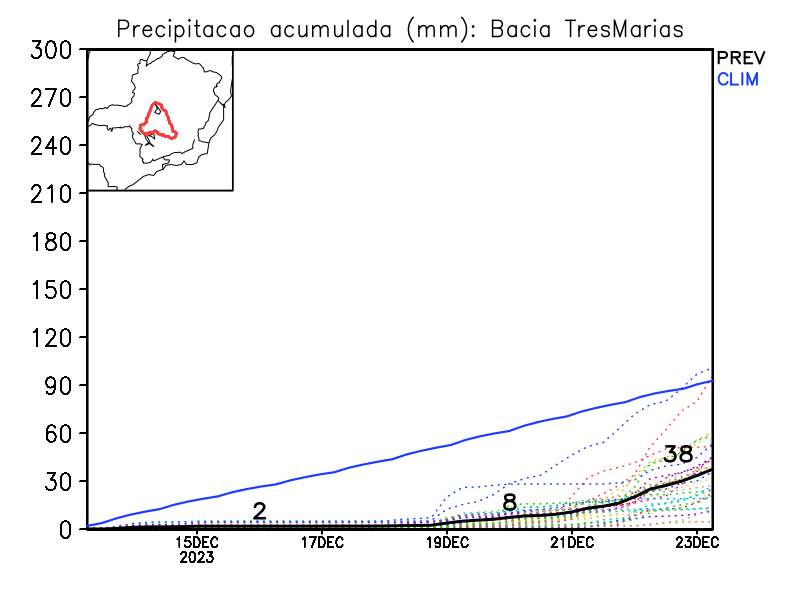 14
Modelo GFS/NOAA
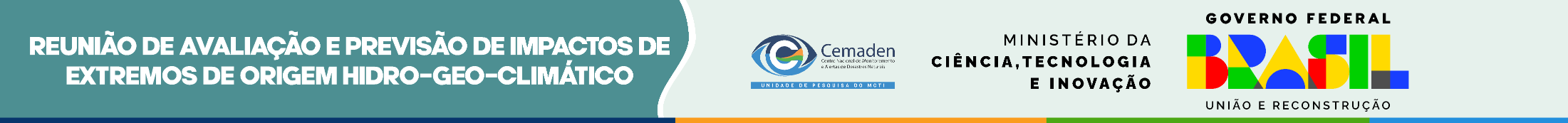 Monitoramento da situação da seca
na Região Nordeste
Tendência para a 2a semana
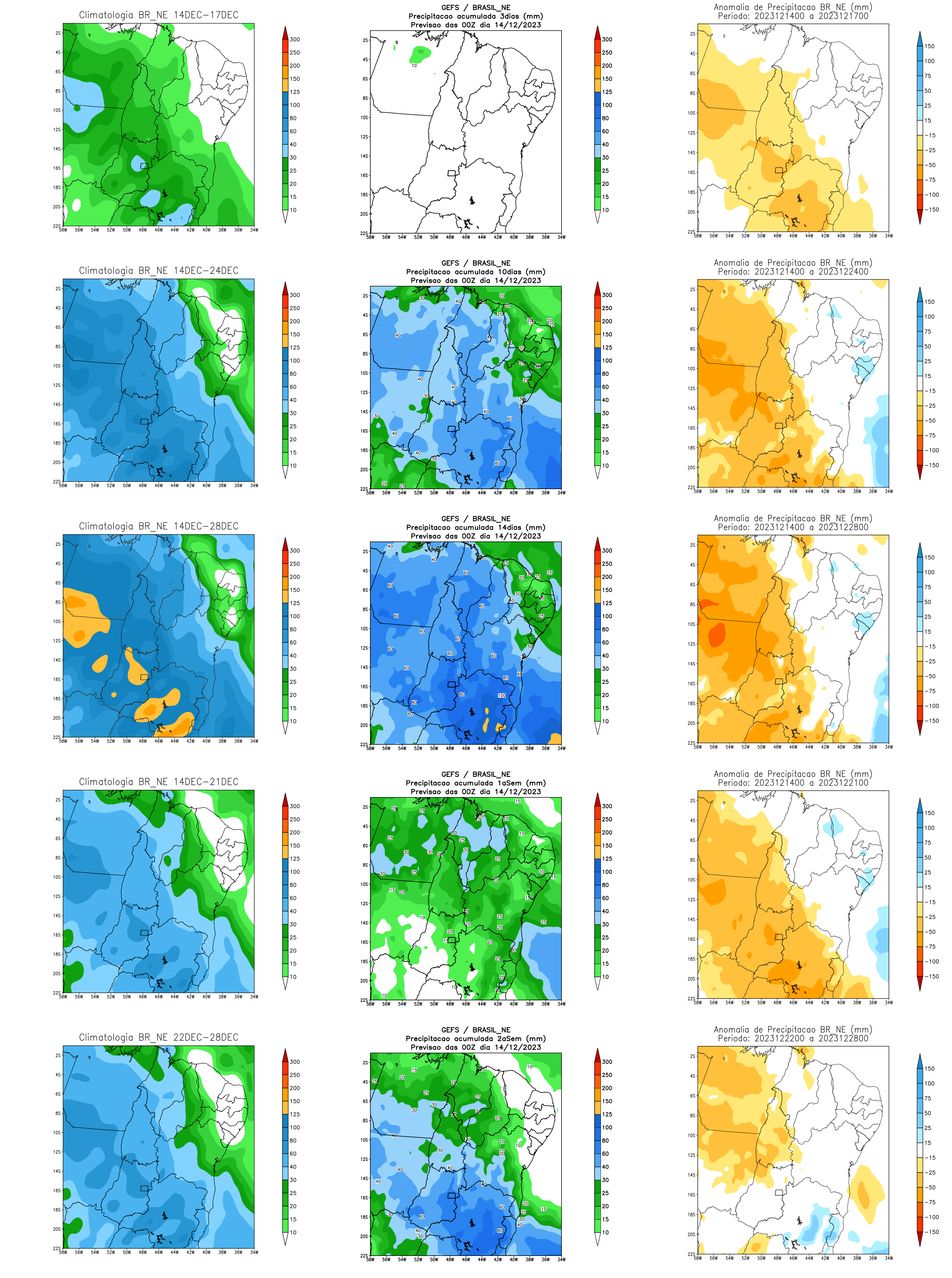 Modelo GFS/NOAA
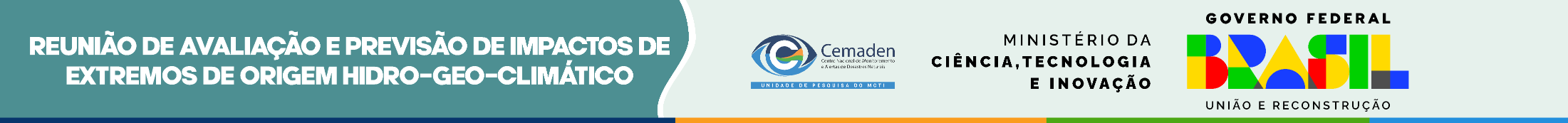 Monitoramento da situação da seca
na Região Nordeste
Tendência para as duas próximas semanas
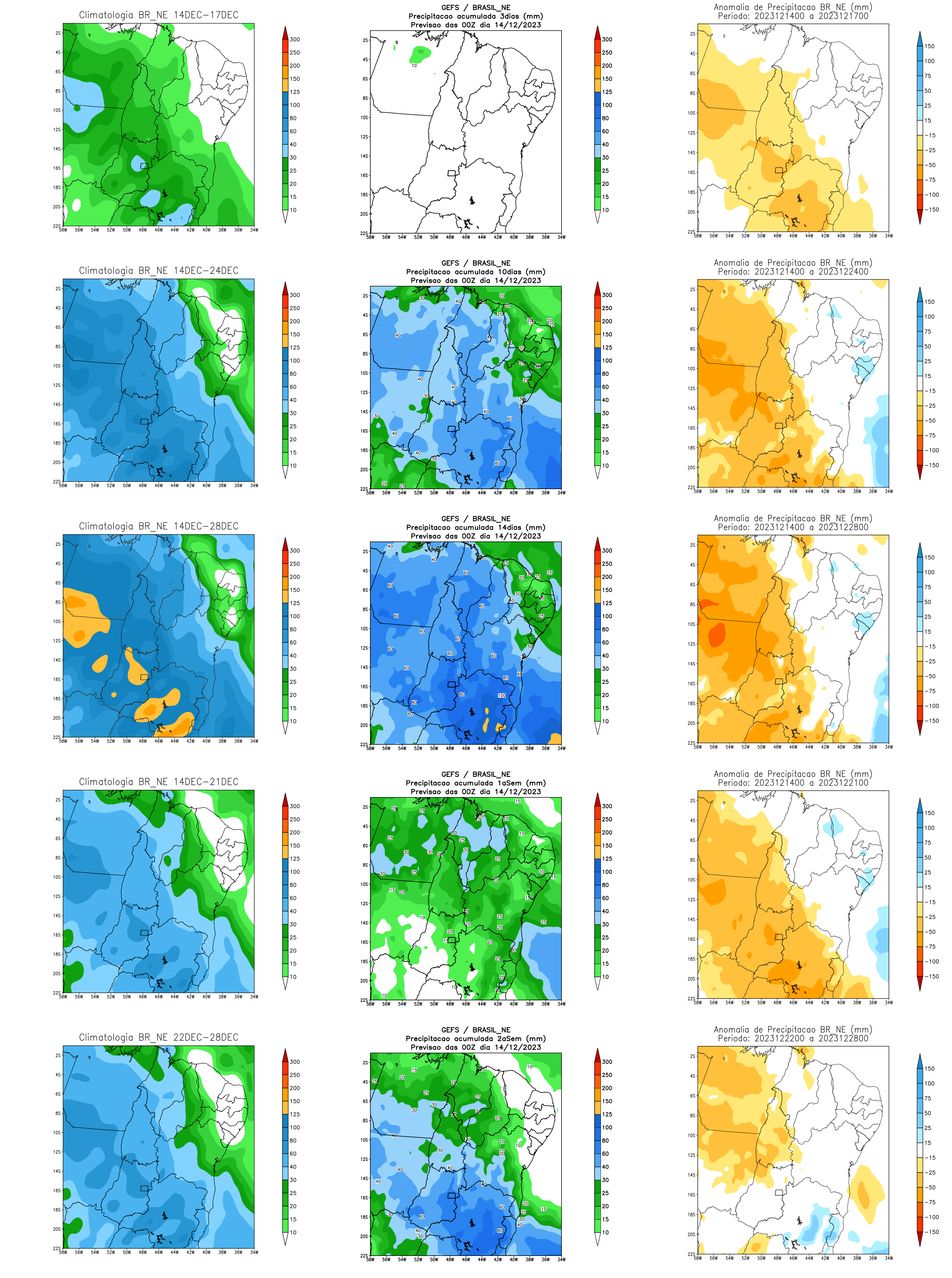 Modelo GFS/NOAA
Monitoramento UHE Três Marias
Precipitação
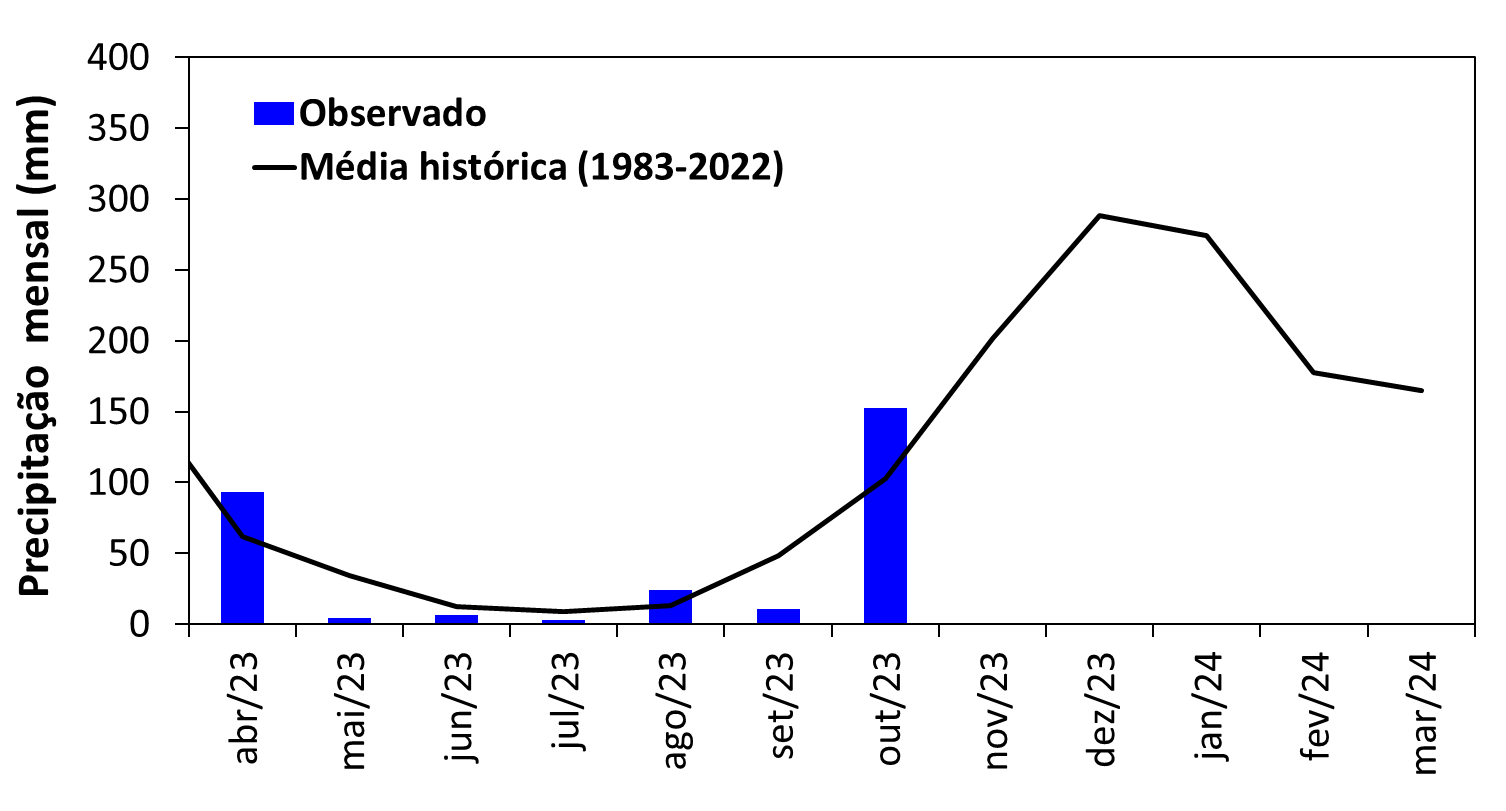 Estação Chuvosa - Out a Mar - 1209 mm
2021/2022: 1592 mm (132% da MLT)
2022/2023: 1288 mm (106% da MLT)

Estação Seca - Abr a Set – 179 mm
2022: 116 mm (64% da MLT)
2023: 142 mm (79% da MLT)

Outubro/2023: 153 mm (149% da MLT)
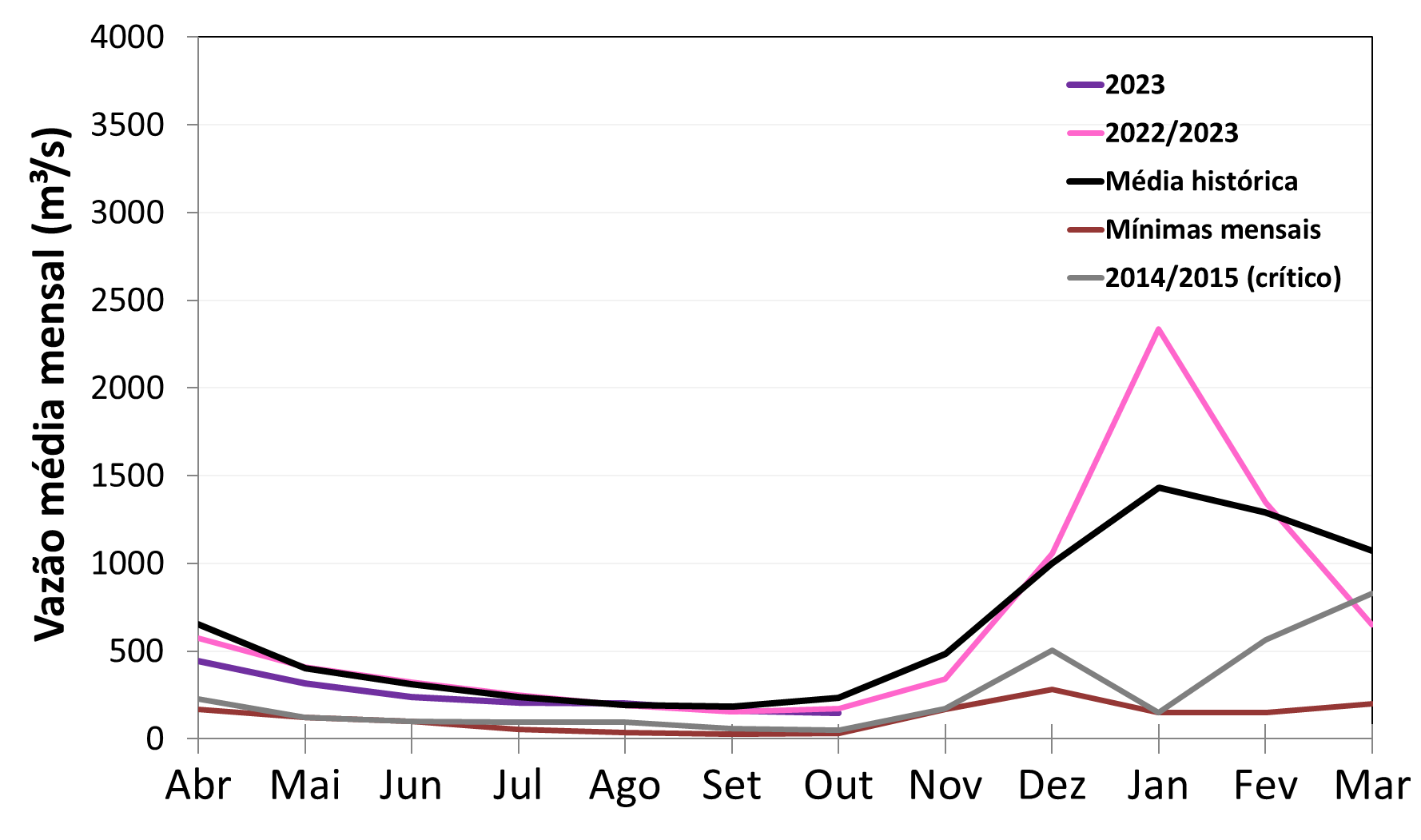 Vazão
Estação Chuvosa - Nov a Abr - 989 m3/s
2021/2022: 1639 m3/s (166% da MLT)
2022/2023: 1029 m3/s (104% da MLT)

Estação Seca - Maio a Out – 260 m3/s
2022: 250 m3/s (96% da MLT)
2023: 212 m3/s (82% da MLT)

Outubro/2023: 148 m3/s (64% da MLT )
31/Outubro: 205 m3/s (88% da MLT)
Dados de precipitação: INMET, ANA, CEMADEN.
Dados de vazão: ONS e ANA.
MLT: Média de Longo Termo (1983-2022)
UHE Três Marias: Previsão de Vazão (modelo PDM/CEMADEN)
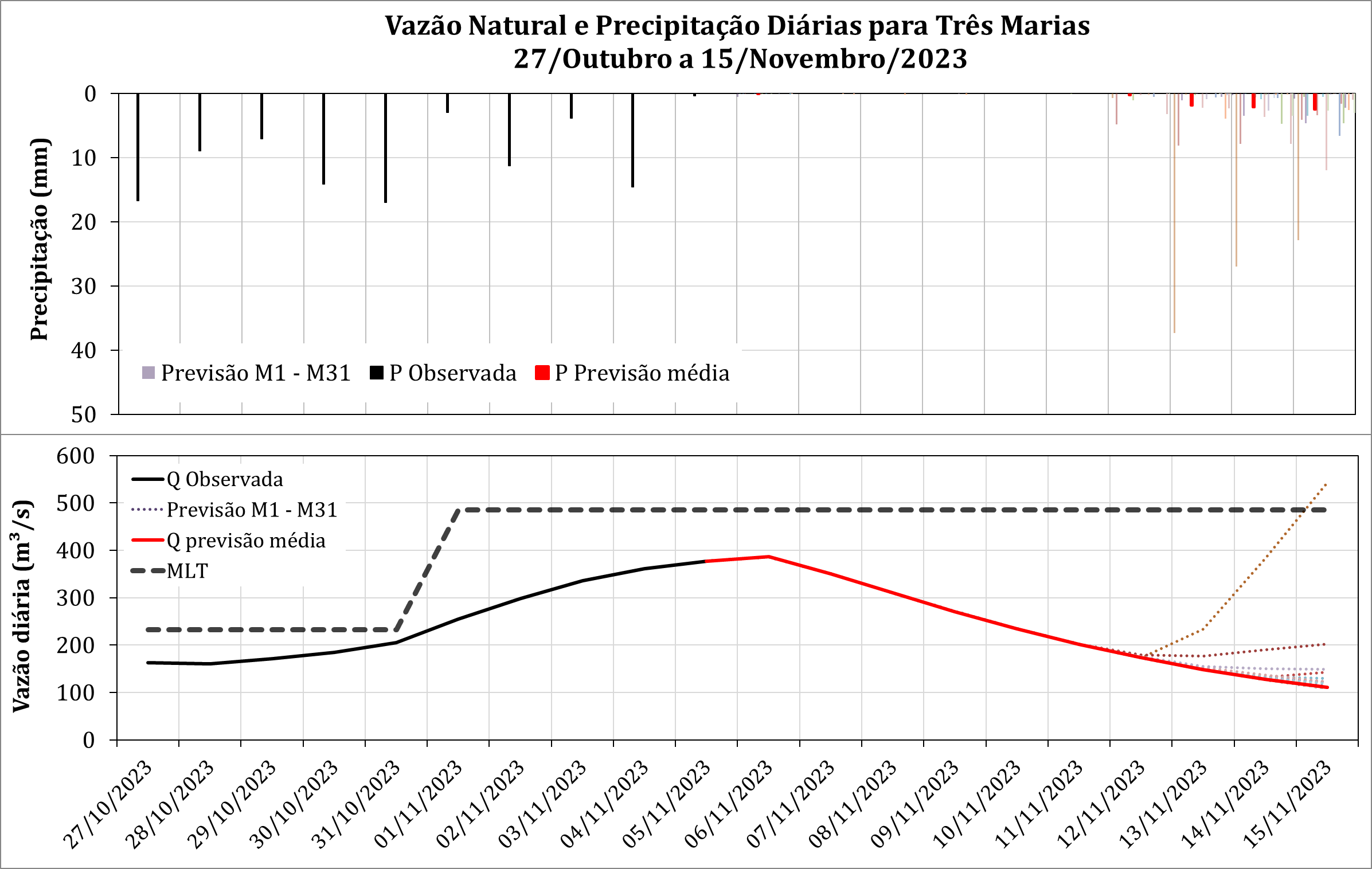 Dados observados de precipitação (barras pretas) para o período          27/10 a 05/11 e previsão para o período de 06/11 a 15/11
Dados observados de vazão (linha preta) para o período                          27/10 a 05/11 e previsão para o período de 06/11 a 15/11
As barras coloridas correspondem às previsões da chuva para os 31 membros GEFS/NOAA e à média destes membros.
As linhas coloridas representam os membros de previsão de vazão. 
Previsão média para os próximos 10 dias: 232 m³/s 
Valor inferior a MLT de Novembro (485 m3/s)
UHE Três Marias: Projeções de Vazão (modelo PDM/CEMADEN)
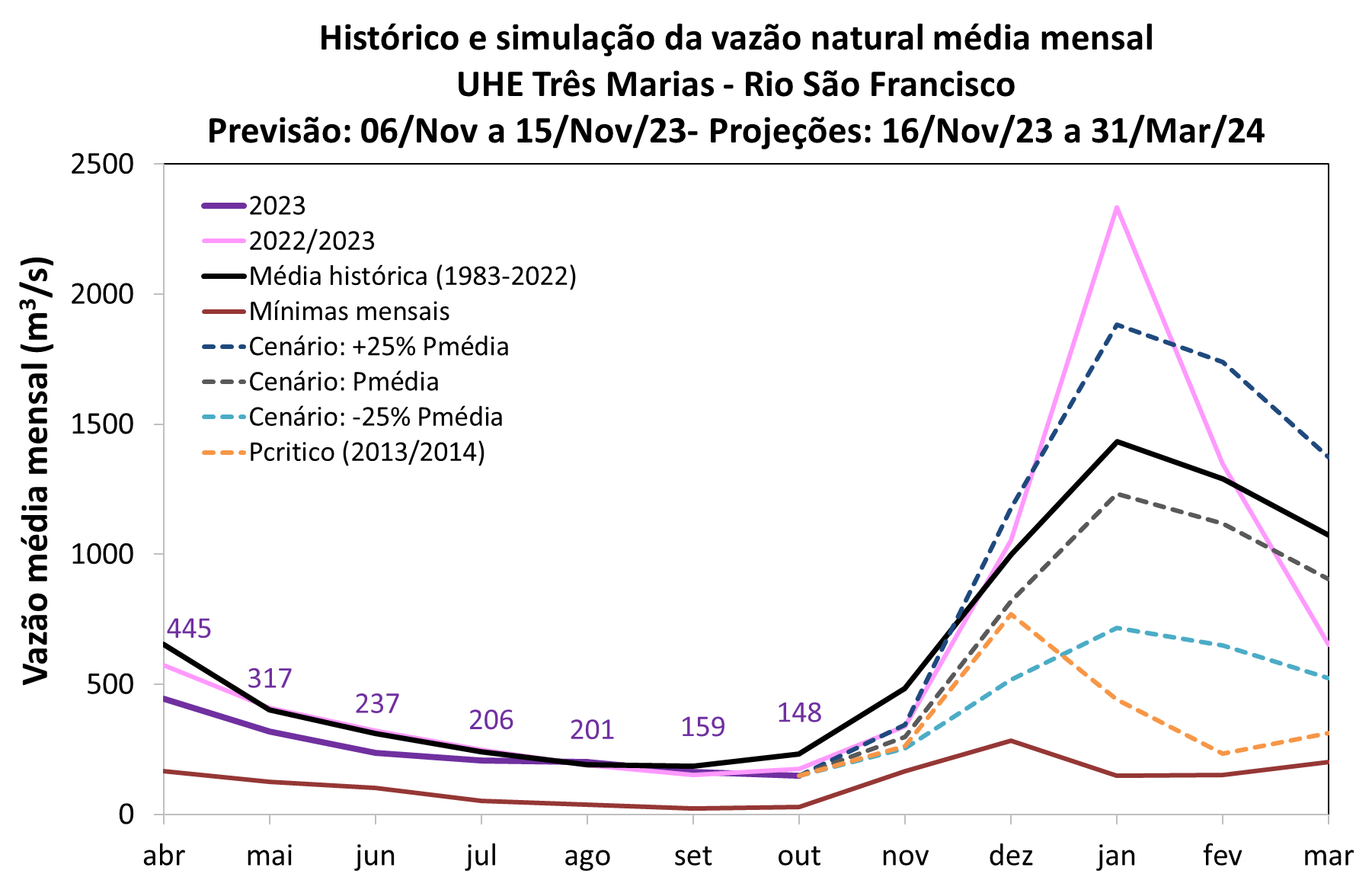 Novembro-Março
MLT: 1056 m³/s
% MLT
Vazão
1303 m³/s             123%
875 m³/s             83%
533 m³/s              50%
405 m³/s              38%
Tendência 3a e 4a semanas
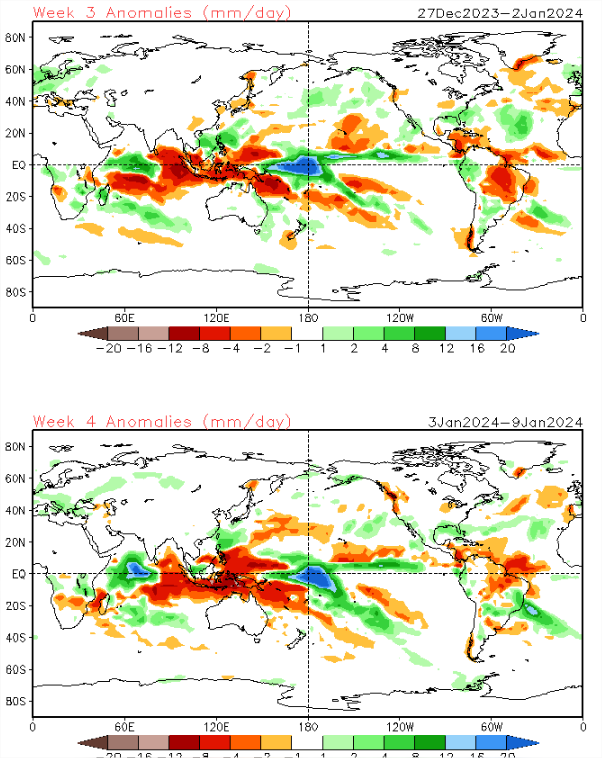 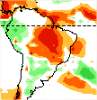 27/12-02/01
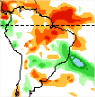 03-09/01
Modelo CFS/NOAA
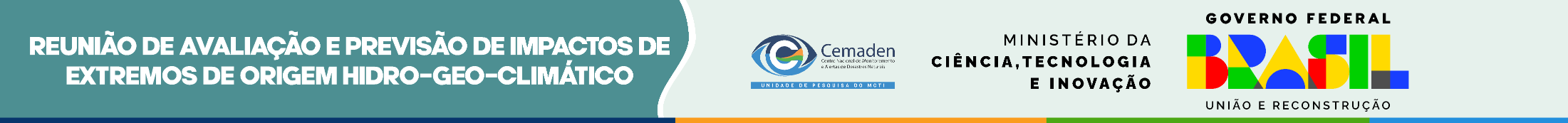 Monitoramento da situação da seca
na Região Nordeste
Tendência para 3ª e 4ª semanas
01/01 - 08/01
25/12 - 01/01
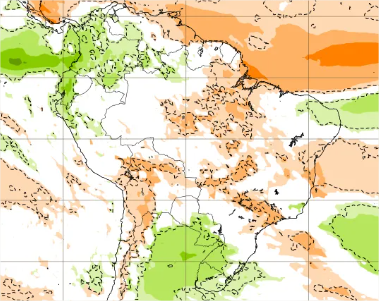 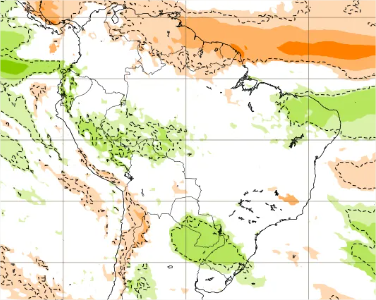 MODELO ECMWF
MODELO ECMWF
Status Atual: El Niño
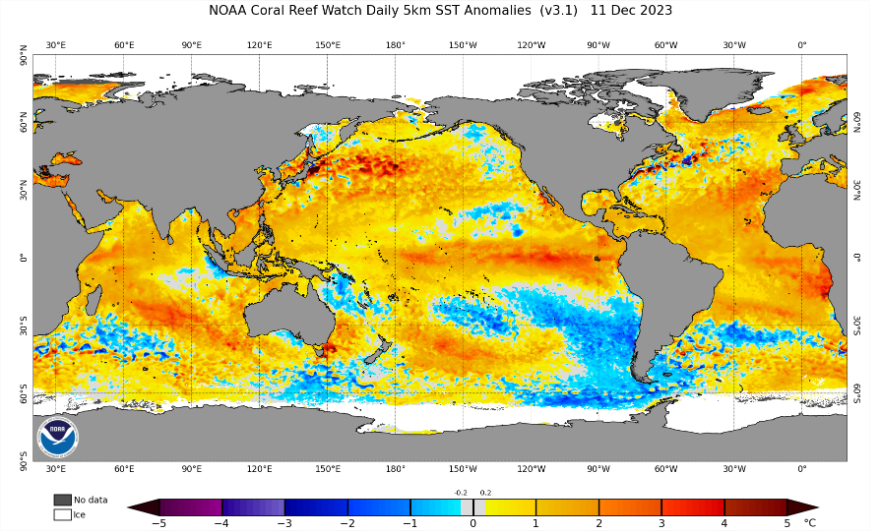 +1.9°C
FONTE: NOAA
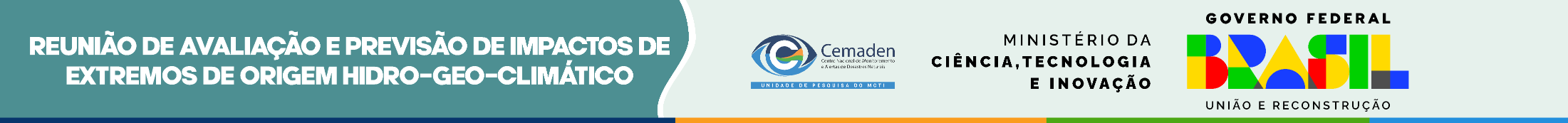 Monitoramento da situação da seca
na Região Nordeste
Previsão do “ENSO”
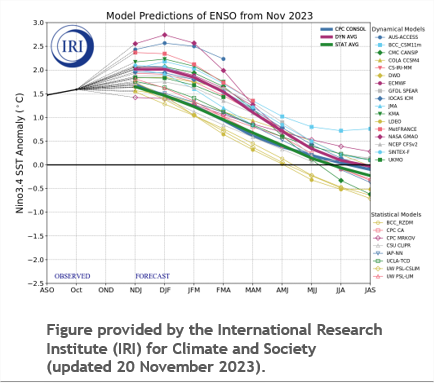 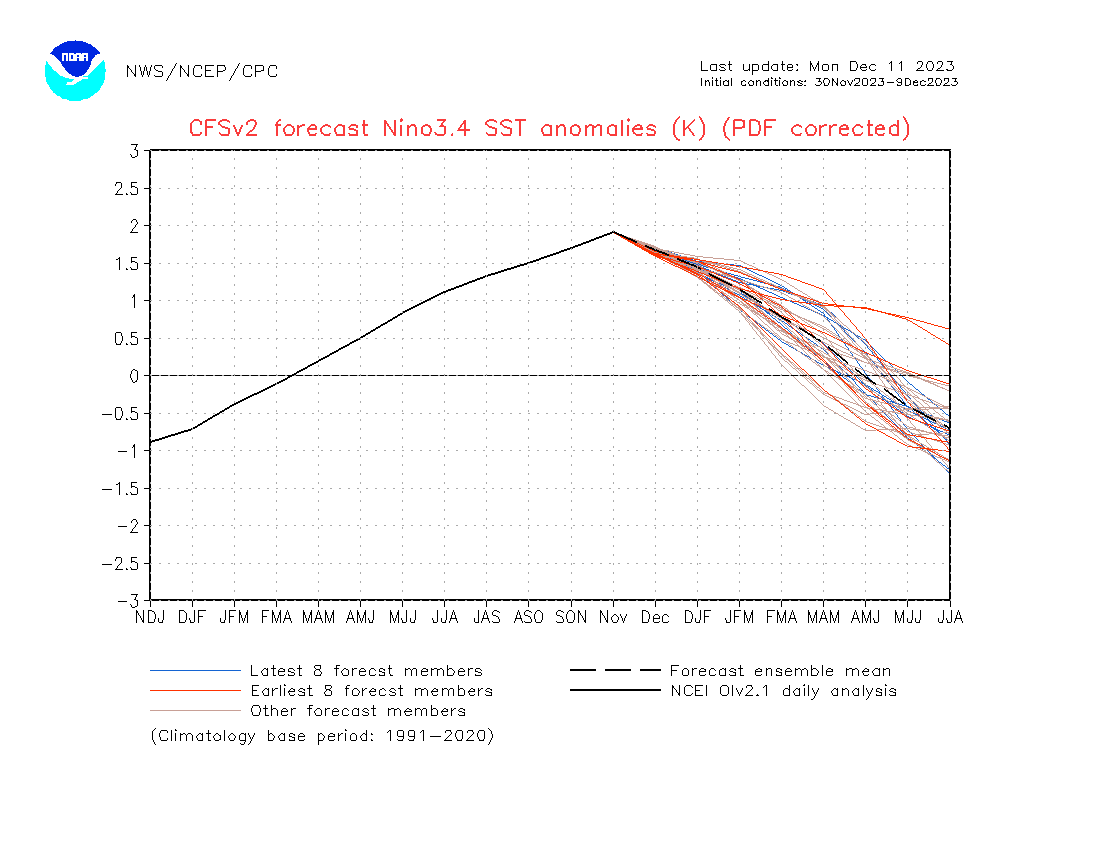 Atualizado 11 de dezembro
23
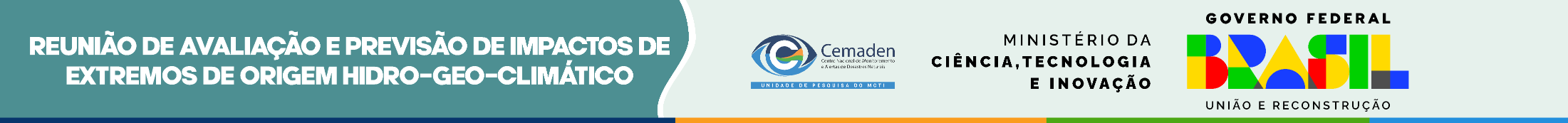 Monitoramento da situação da seca
na Região Nordeste
Previsão do “ENSO”
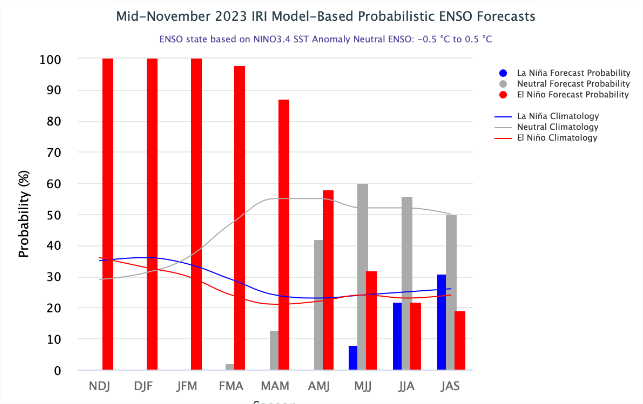 24
Atualizado meados de novembro
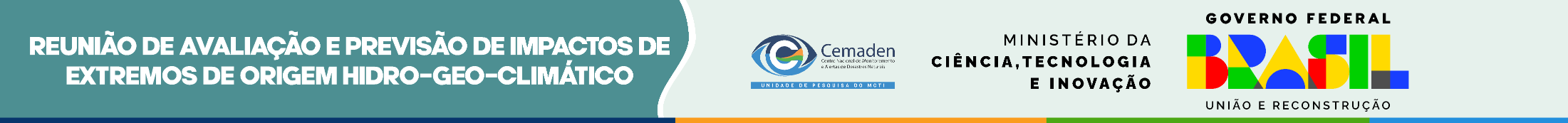 Monitoramento da situação da seca
na Região Nordeste
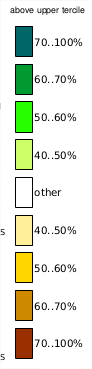 Previsão Sazonal de Chuva JFM
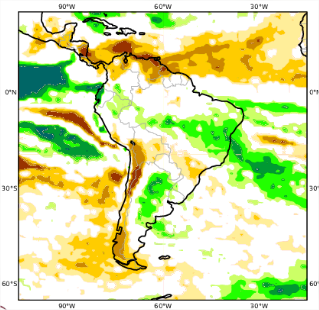 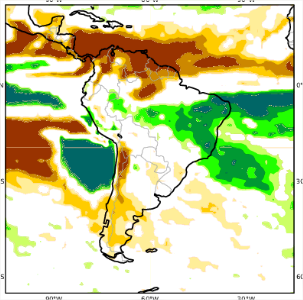 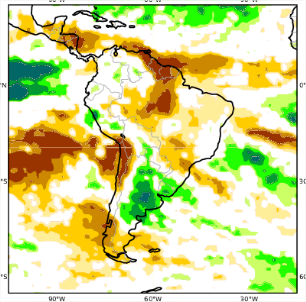 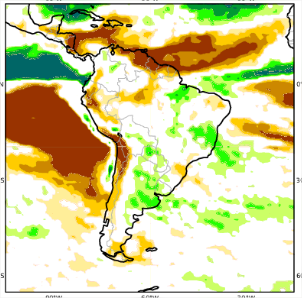 ECMWF
ECCC
CMCC
JMA
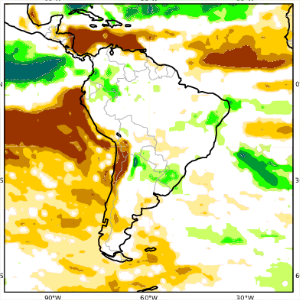 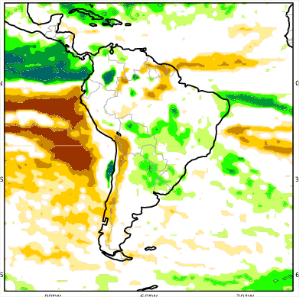 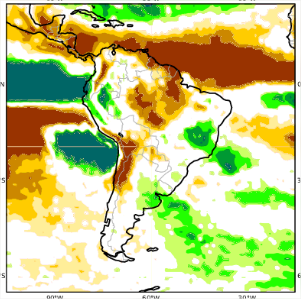 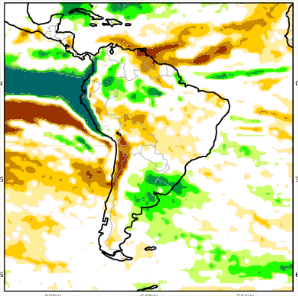 DWD
M. OFF
M. FR
NCEP
25
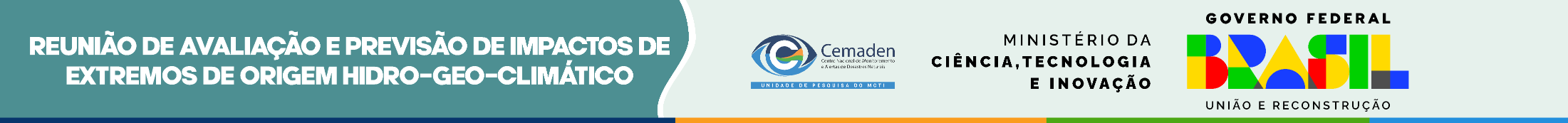 Monitoramento da situação da seca
na Região Nordeste
Previsão Sazonal de Chuva Multi-Modelo para JFM
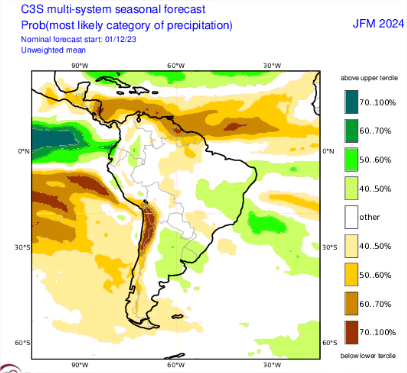 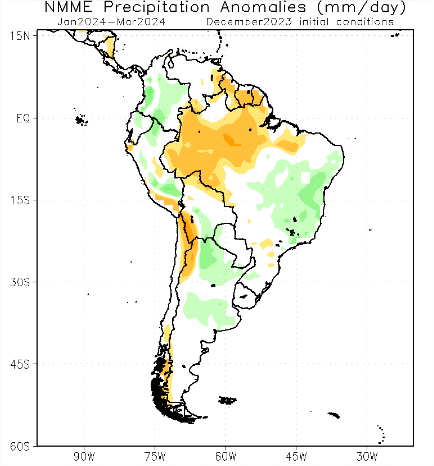 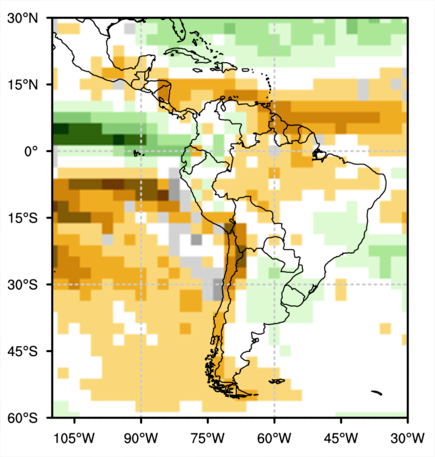 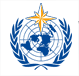 Modelos da Organização Meteorológica Mundial
Modelos Europeus
Modelos Americanos
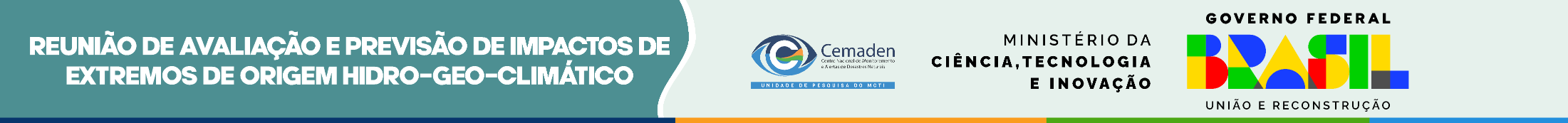 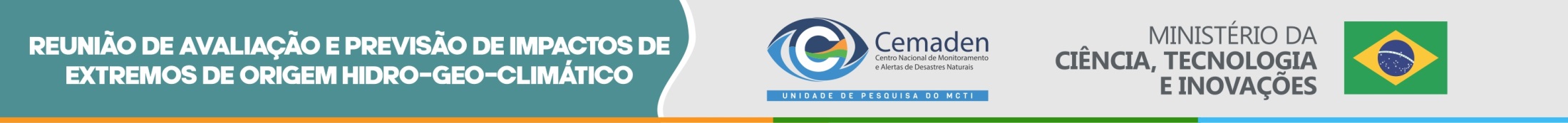 Monitoramento da situação da seca
na Região Nordeste
.
27
SPI 03 Previsto  Dezembro
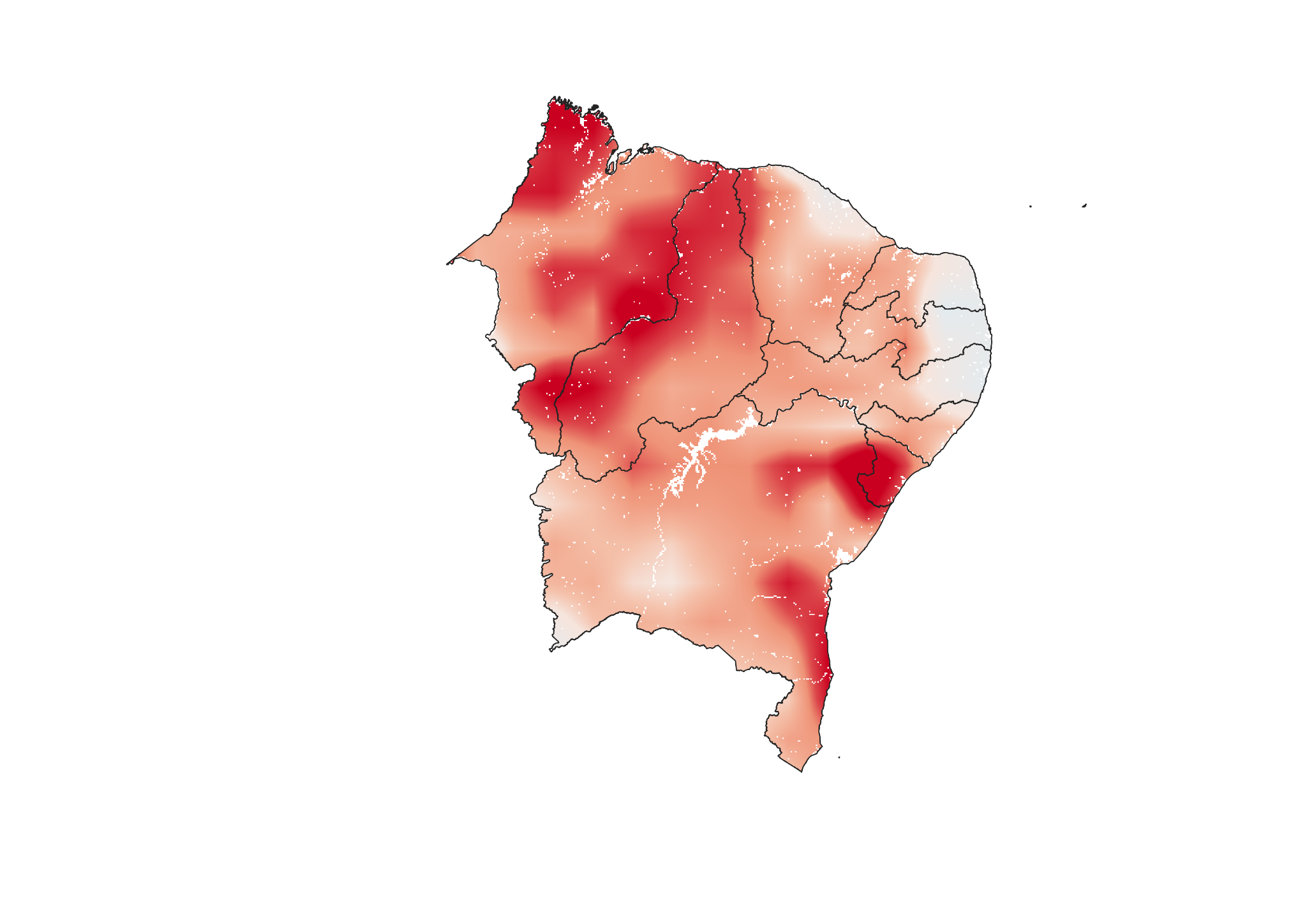 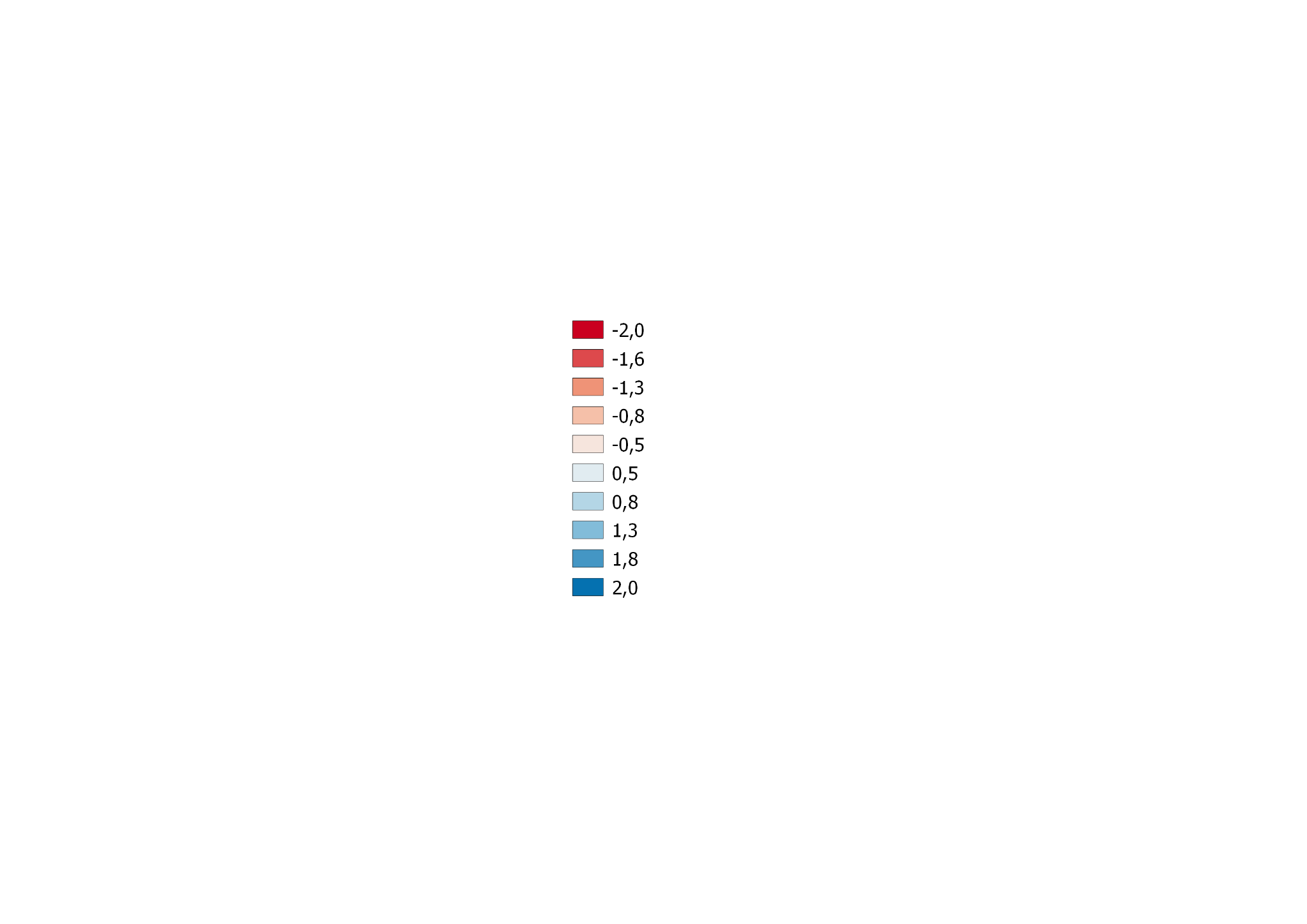 Fonte: Precipitação observada (MERGE).
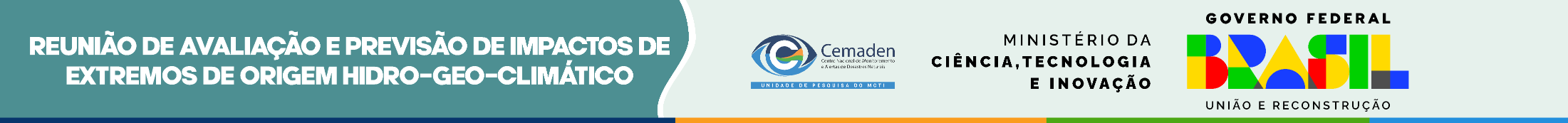 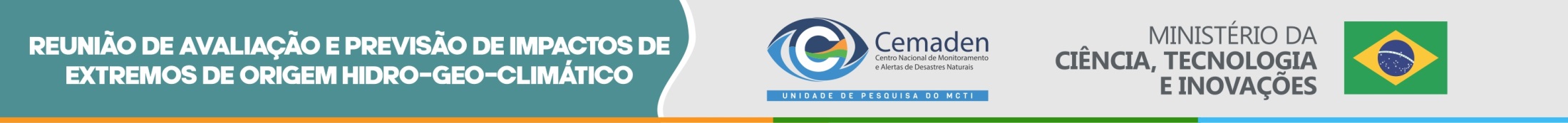 Monitoramento da situação da seca
na Região Nordeste
.
28
IIS-3 Previsto
Dezembro 2023
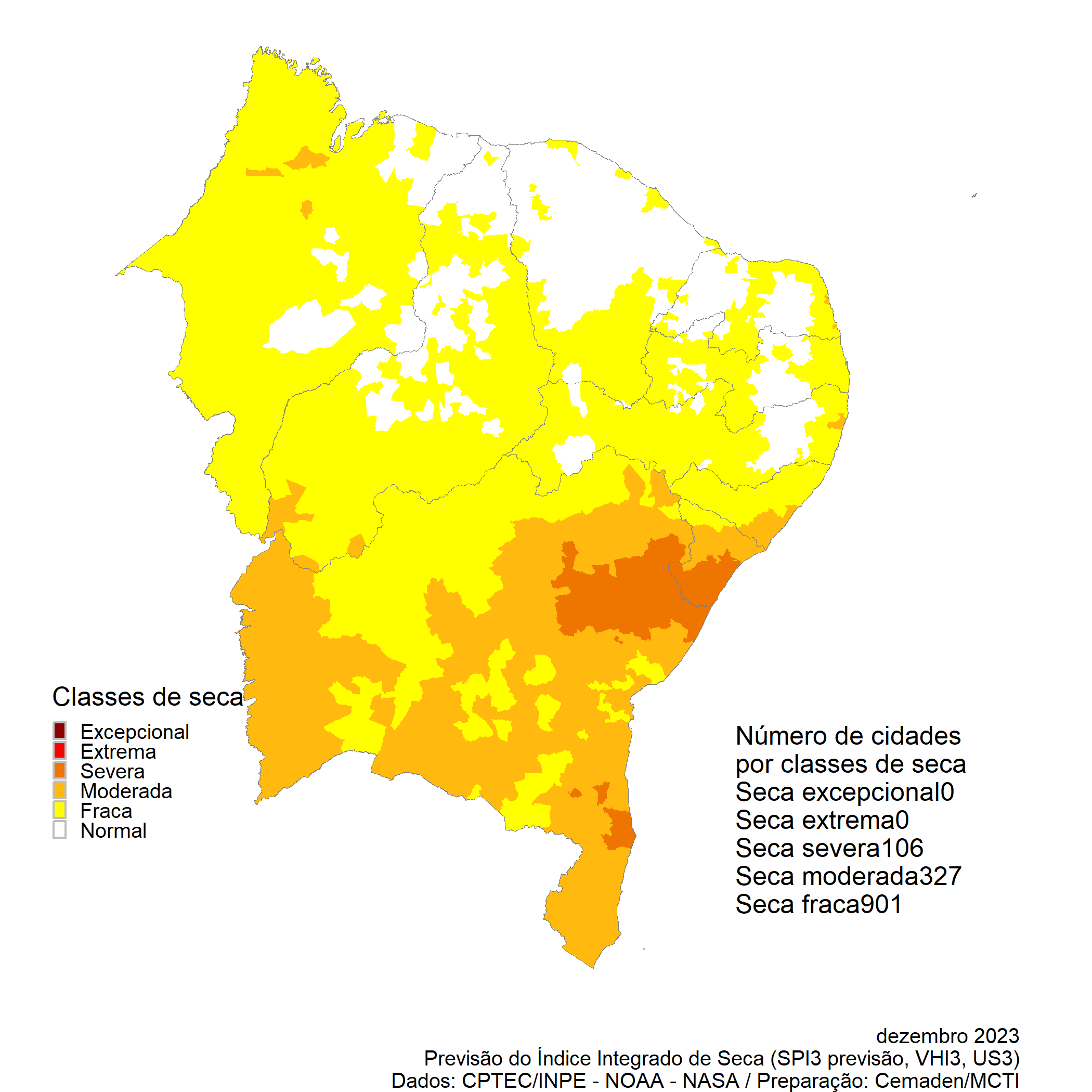 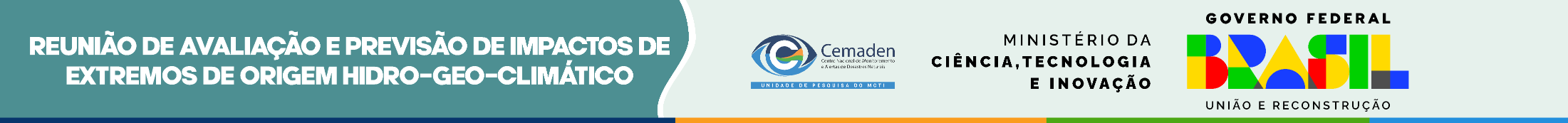 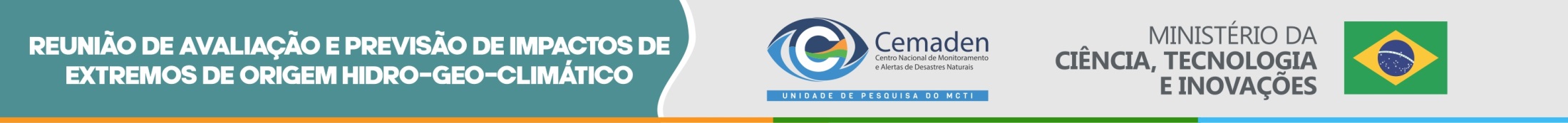 Monitoramento da situação da seca
na Região Nordeste
.
29
Áreas de Pastagens e Agrícolas Afetadas pela Seca
Previsão Dezembro/2023
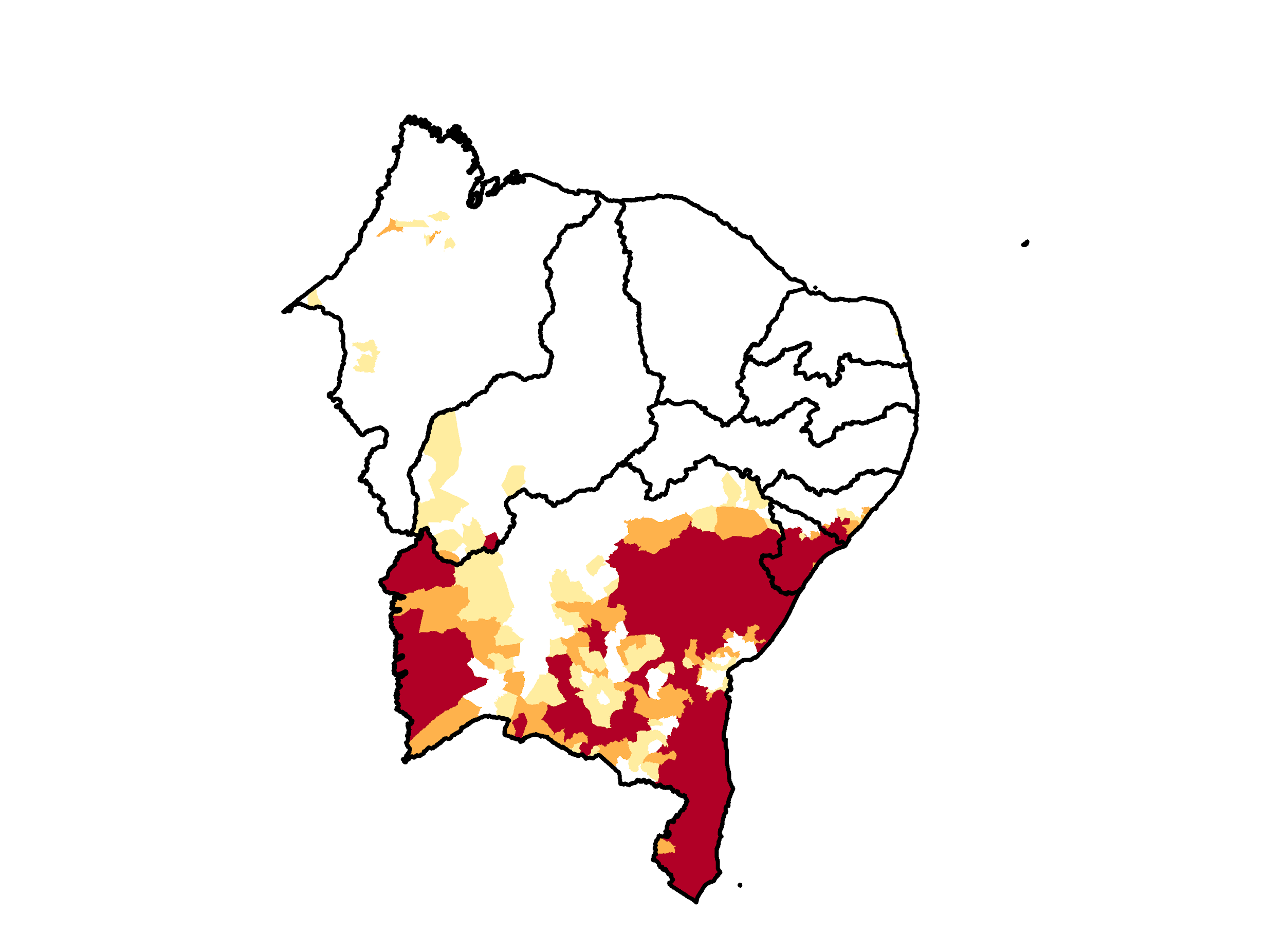 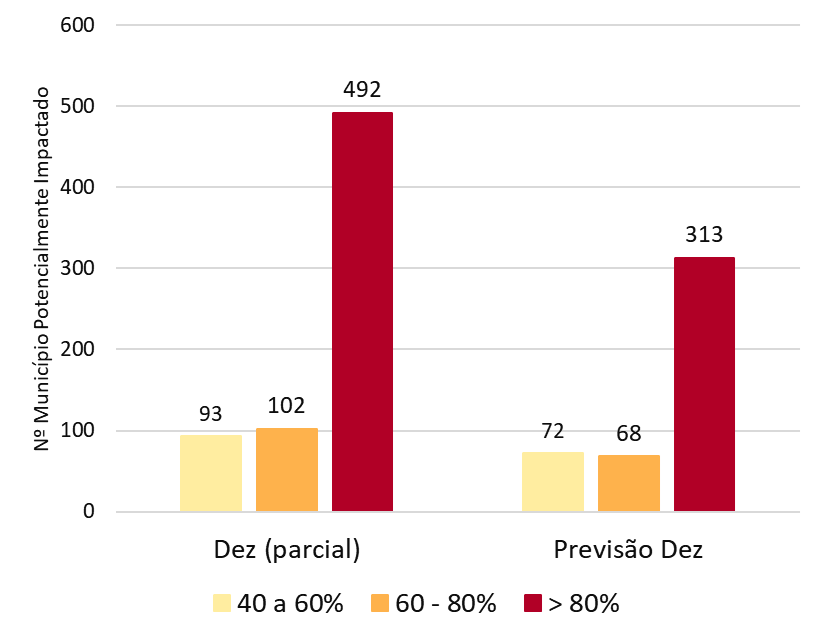 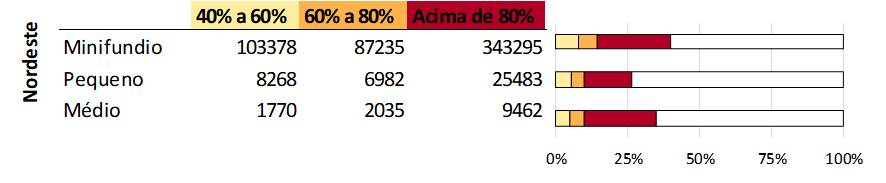 Fonte: Estimativa a partir dos dados do Cadastro Ambiental Rural para minifúndios, pequenas e médias propriedades e IIS-3, Desenvolvimento e Processamento (CEMADEN).
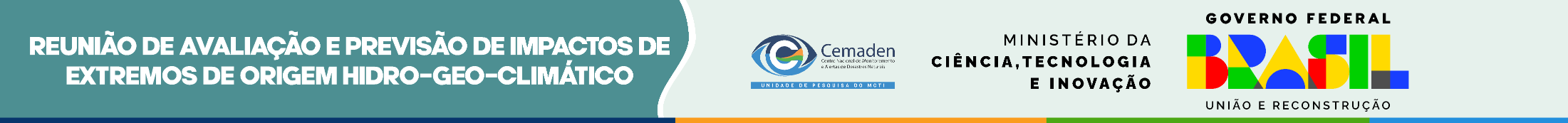 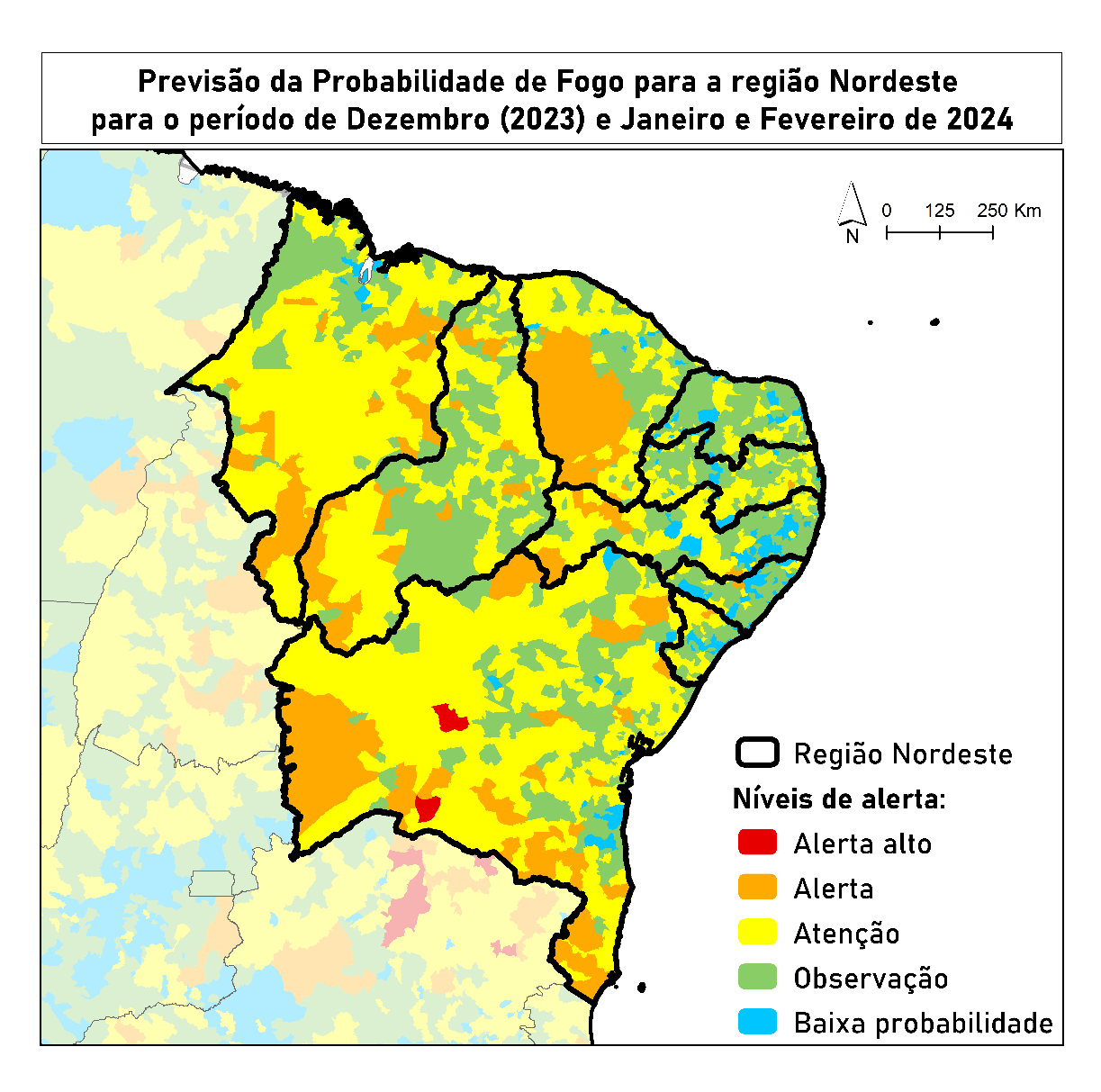 GloSea6 / MetOffice
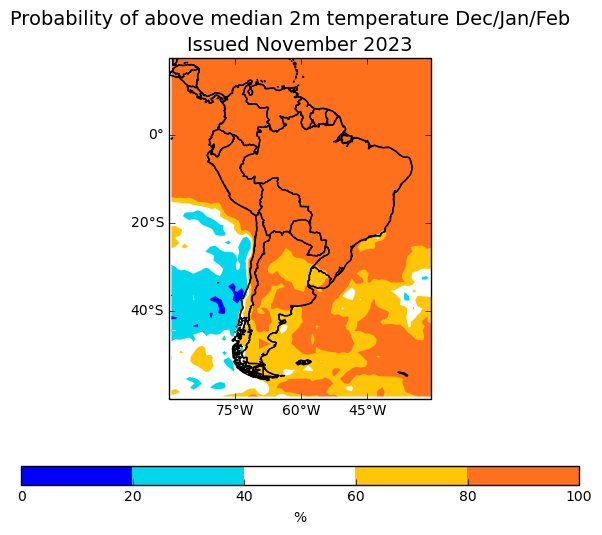 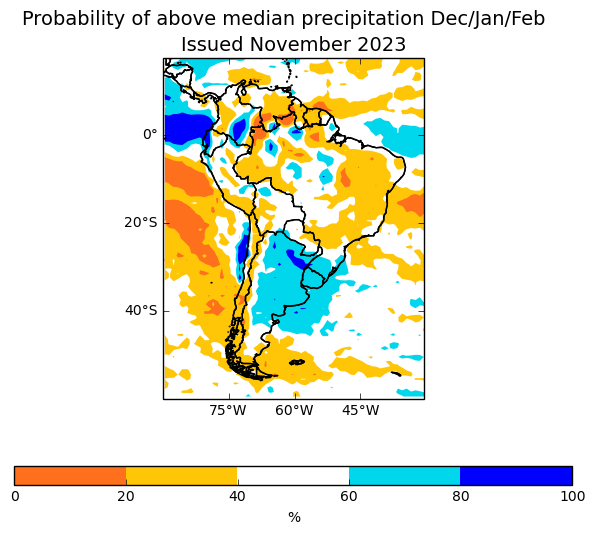 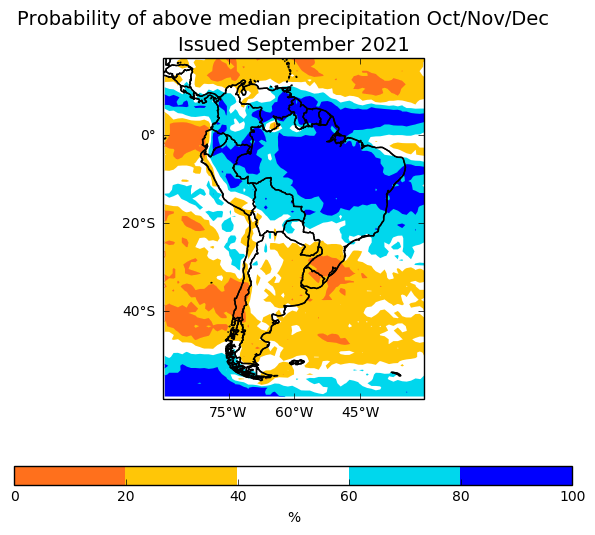 Resultados dos níveis de alerta para municípios do nordeste:
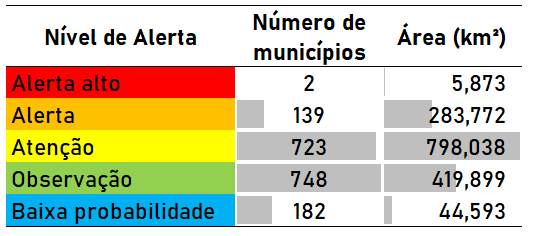